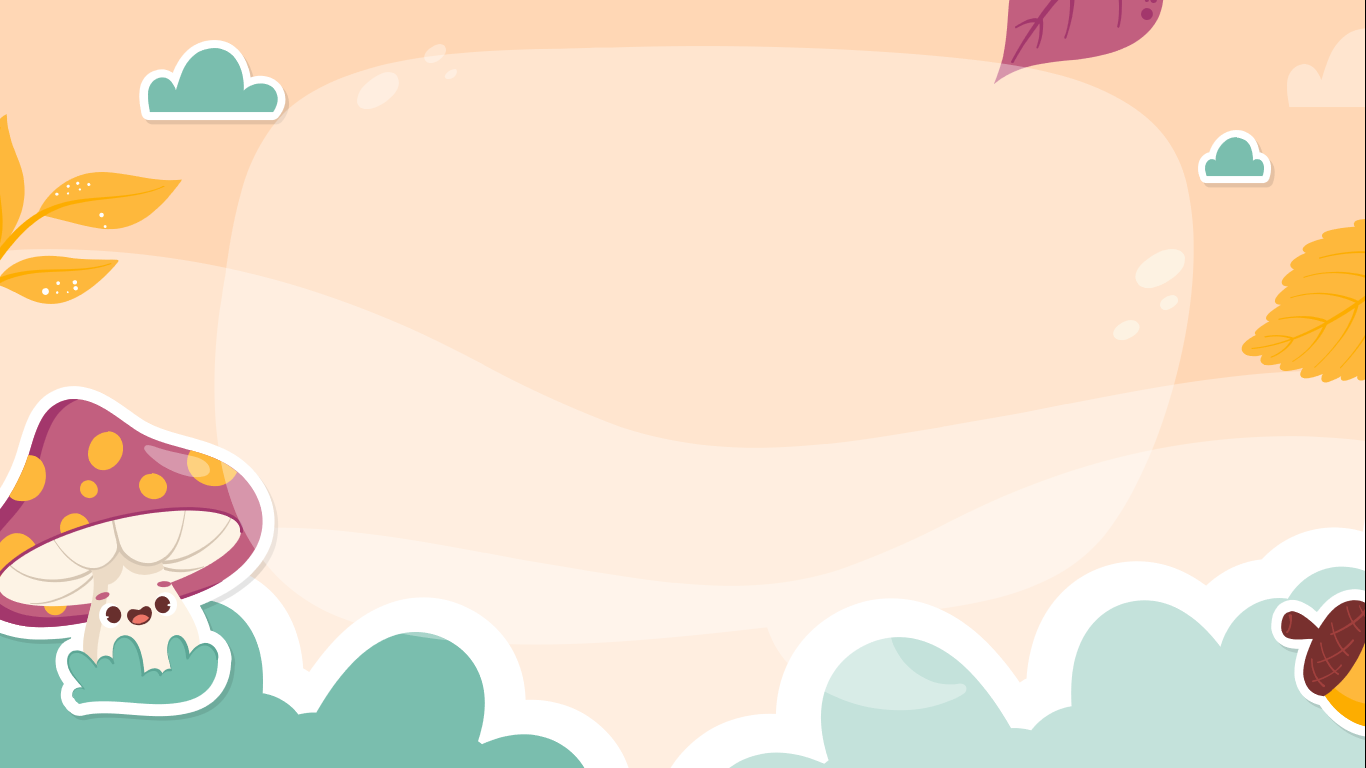 Thứ … ngày … tháng … năm …
Tiếng Việt
(Tiết 2)
ÔN TẬP CUỐI HỌC KÌ 1
ÔN TẬP CUỐI HỌC KÌ 1
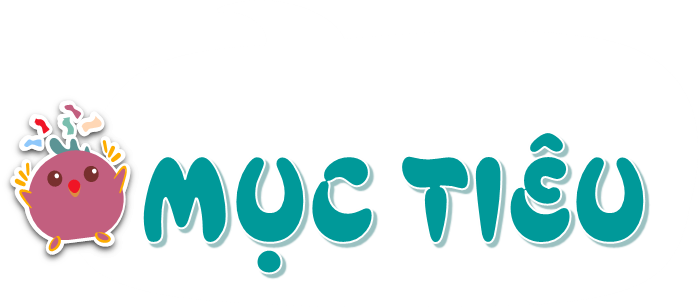 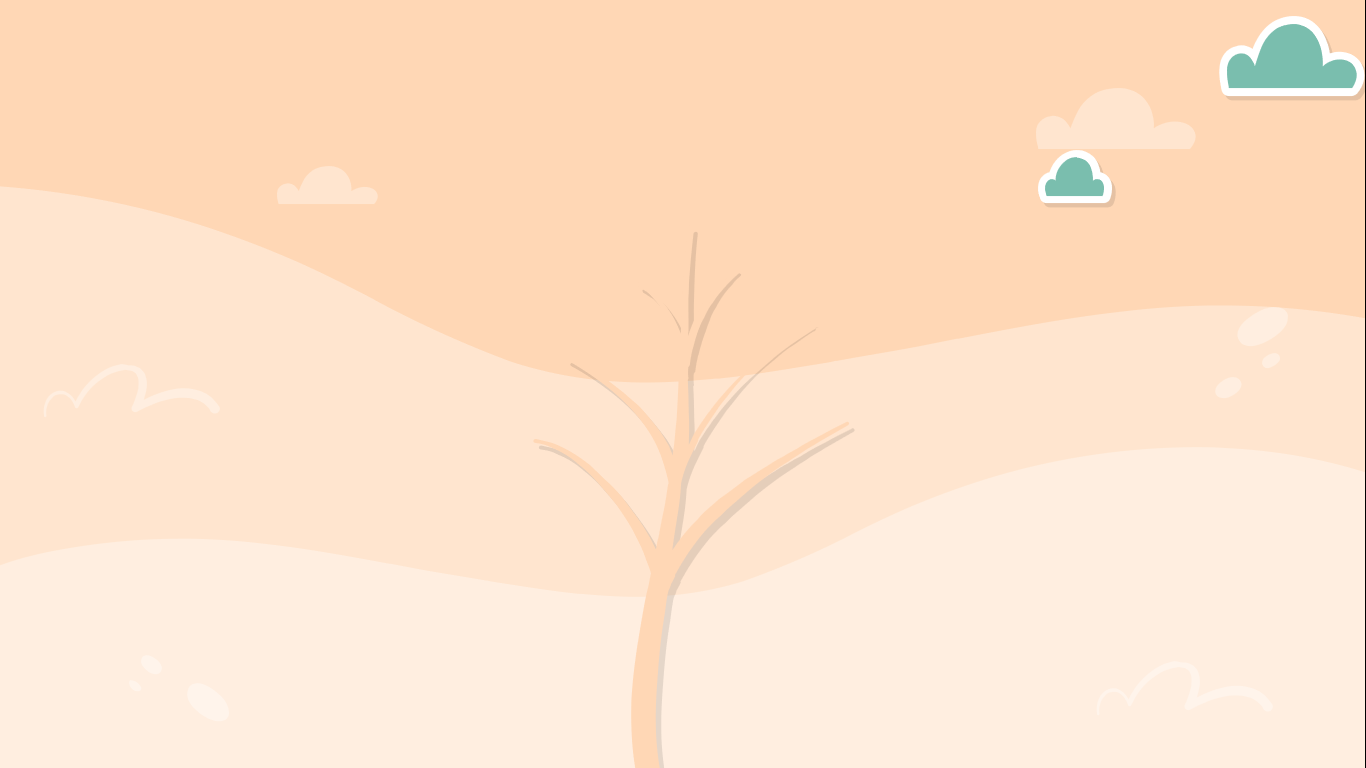 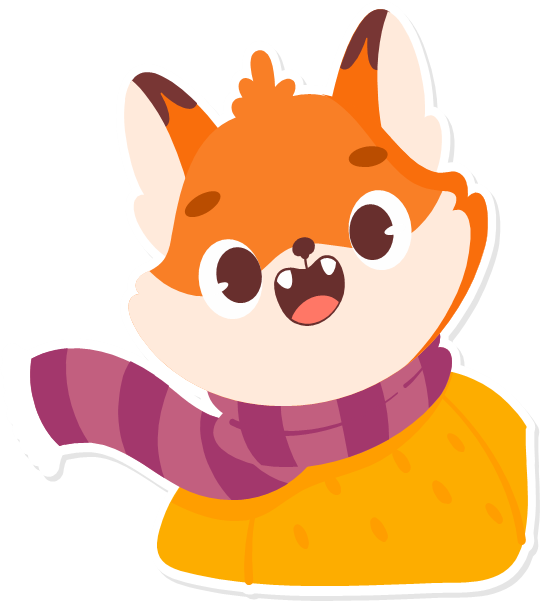 - Ôn luyện về từ đồng nghĩa.
- Ôn luyện về từ đa nghĩa.
- Ôn luyên về sử dụng từ ngữ (cách dùng từ, đặt câu).
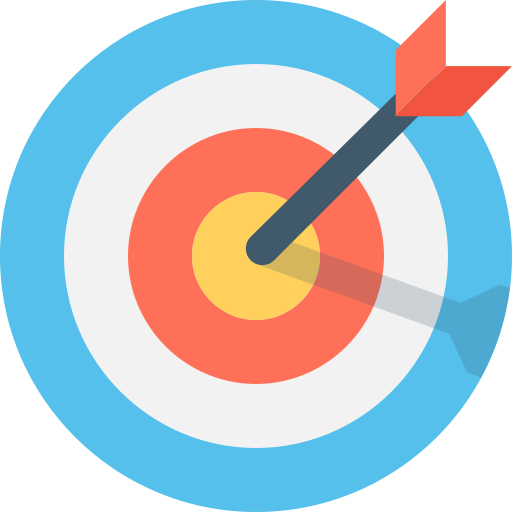 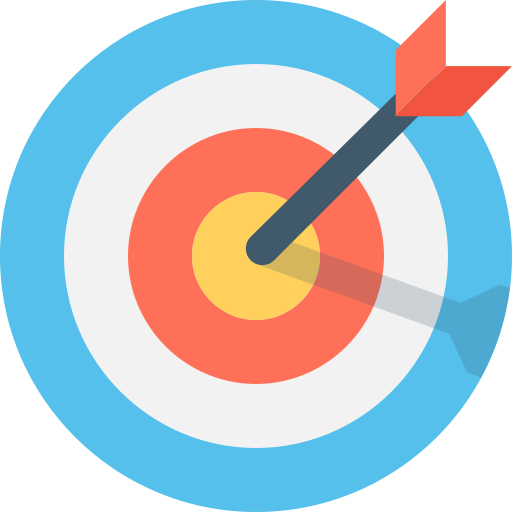 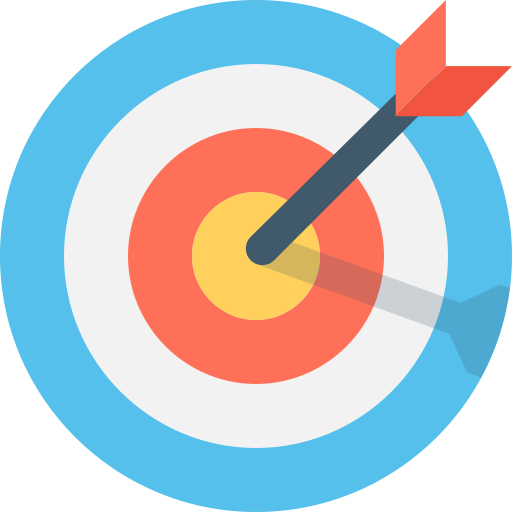 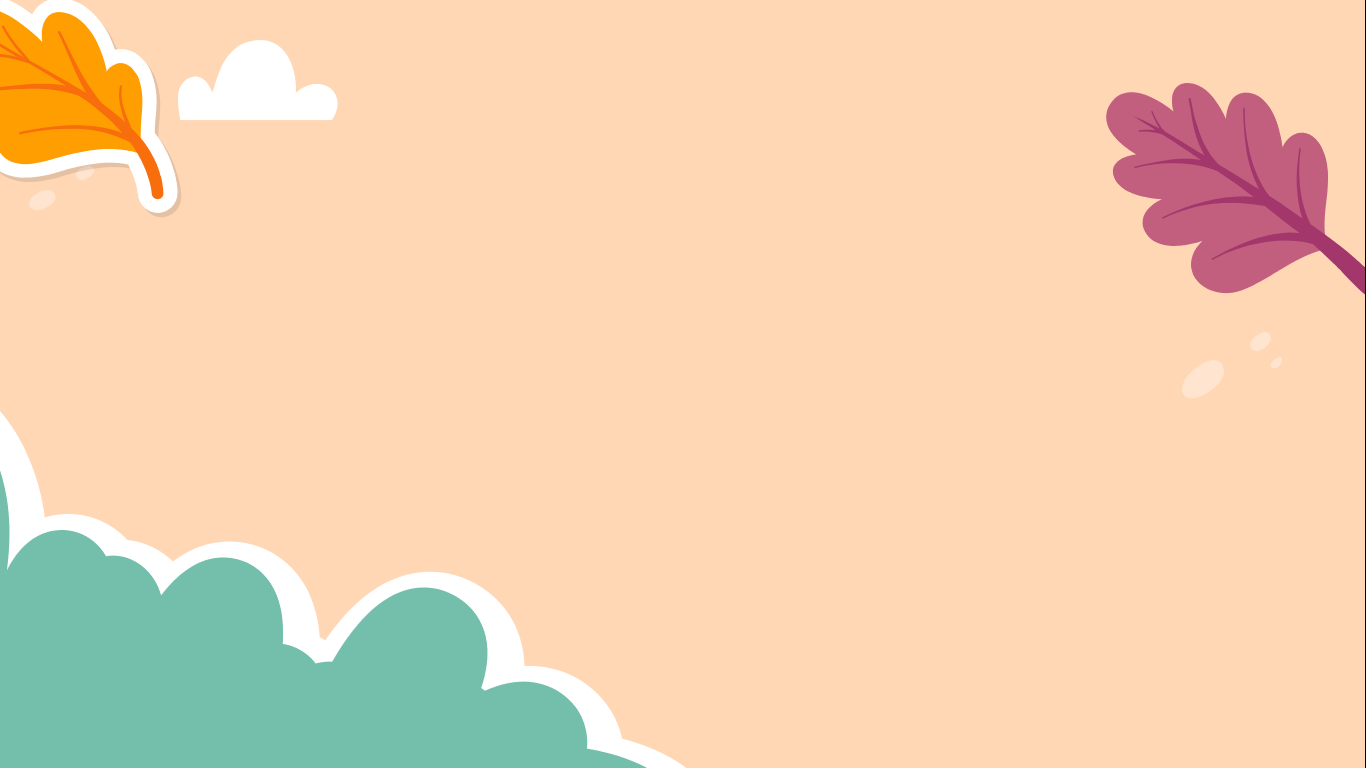 KHỞI ĐỘNG
KHỞI ĐỘNG
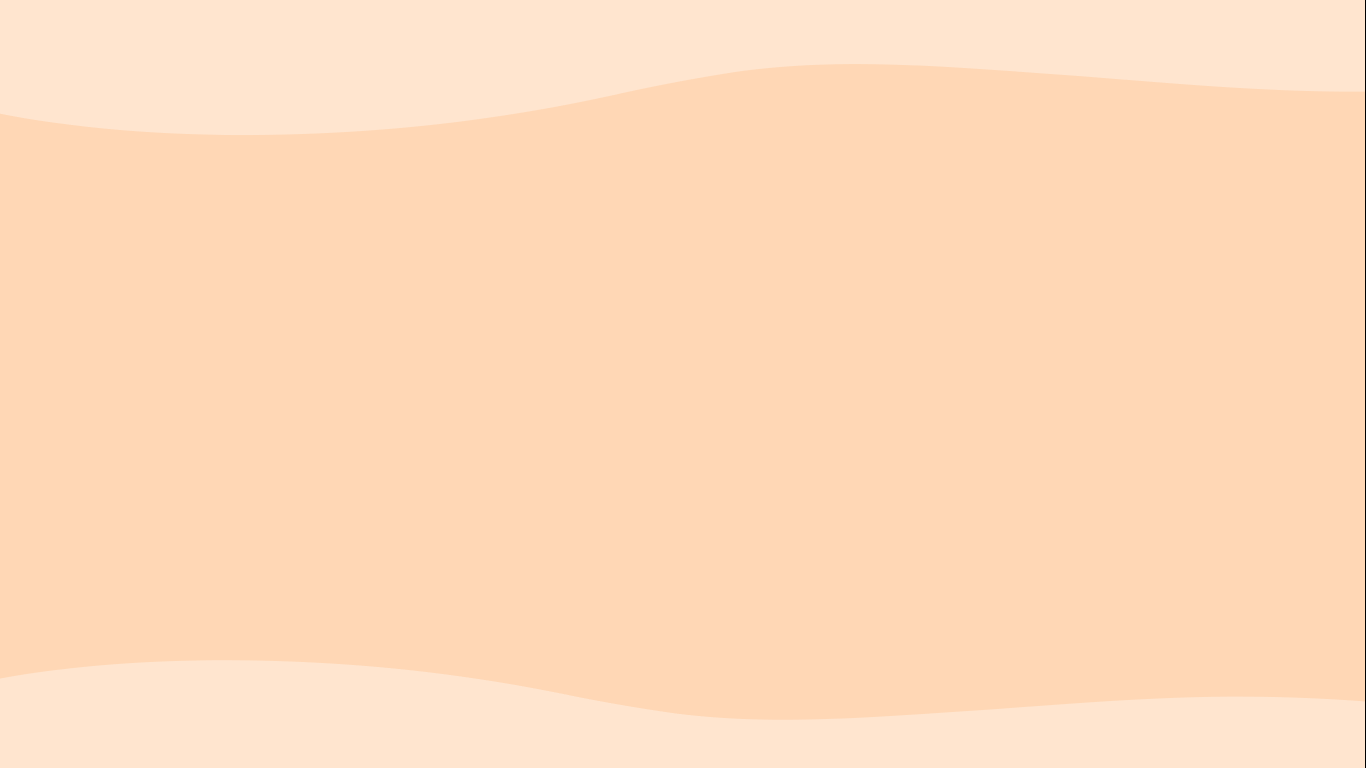 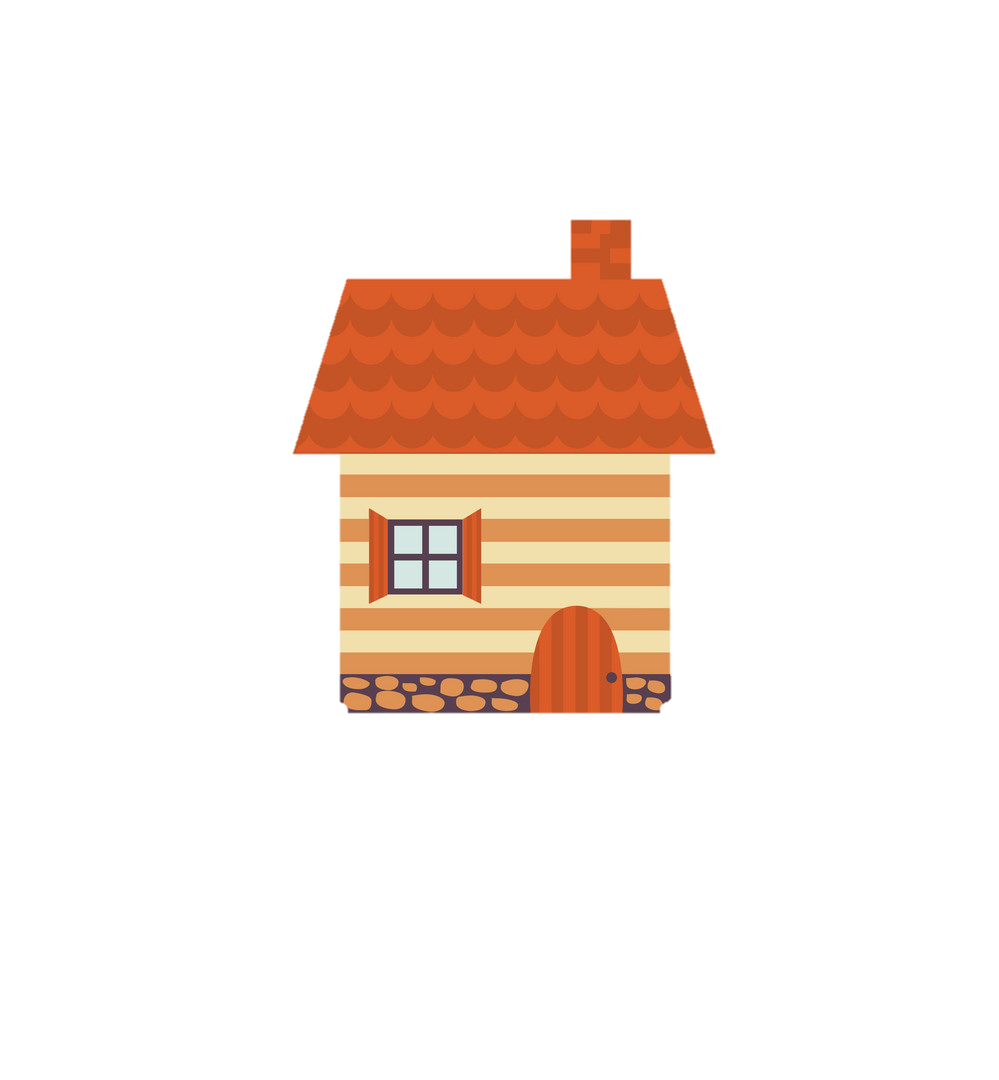 Trò chơi Xây nhà: Chia số HS trong lớp thành bốn nhóm. Mỗi nhóm tìm các từ đồng nghĩa với từ “cần cù” rồi viết vào thẻ từ.
M: chăm chỉ
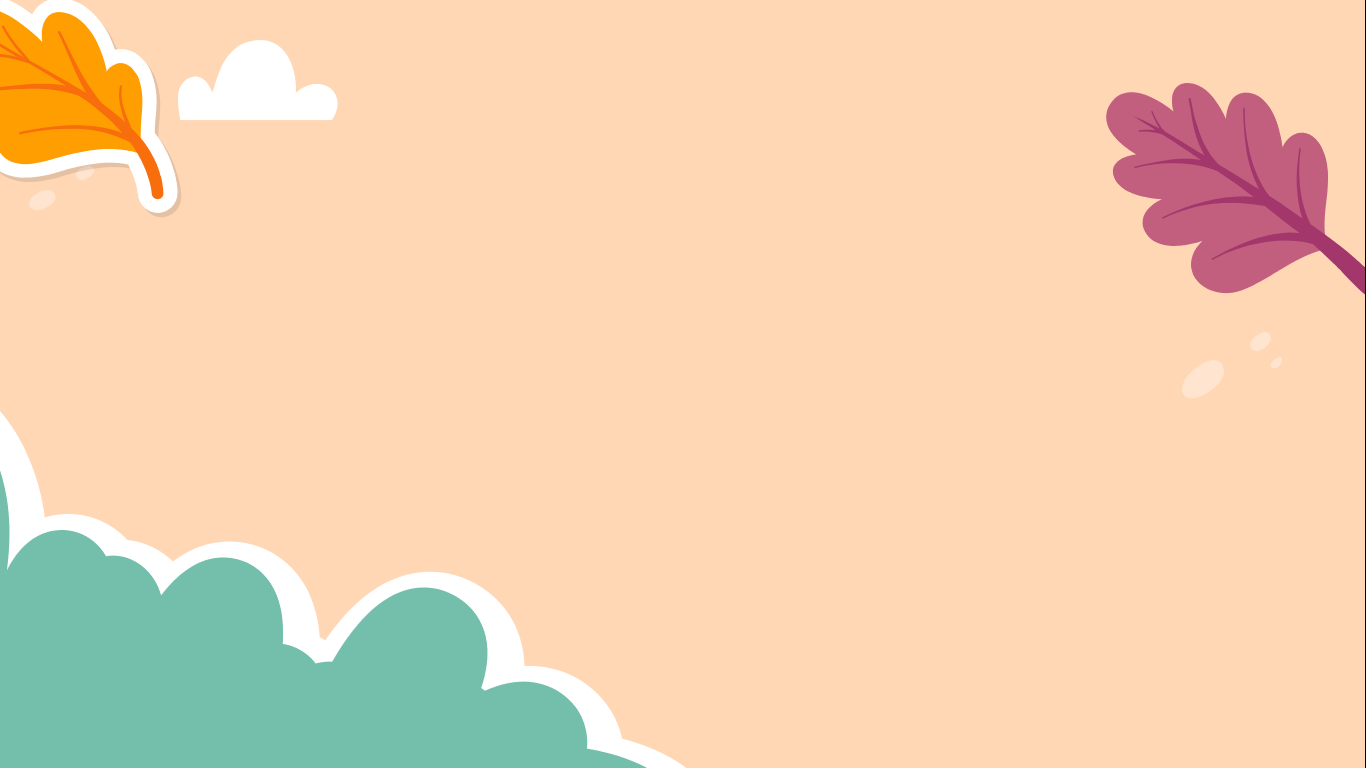 Ôn luyện về từ đồng nghĩa
Ôn luyện về từ đồng nghĩa
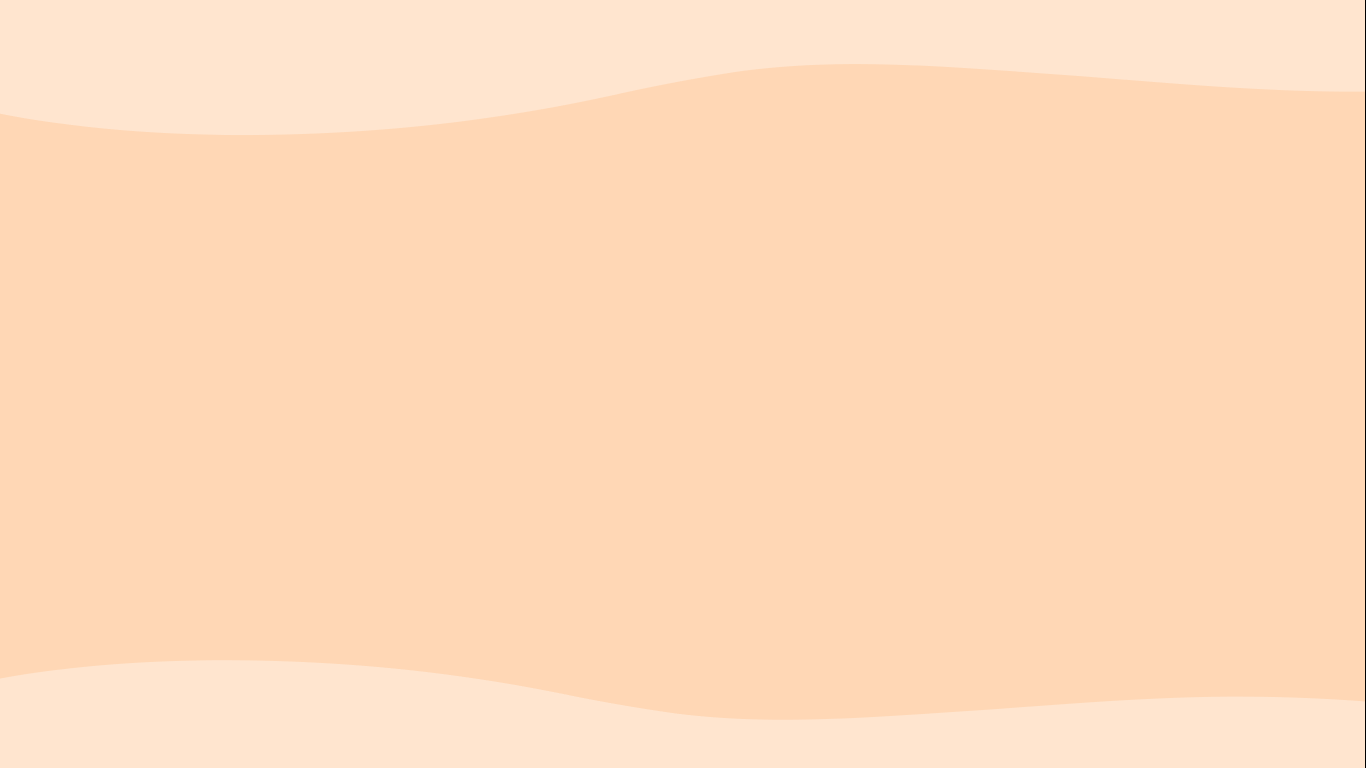 1. Đọc đoạn thơ sau và thực hiện yêu cầu:
Sớm nay trong vườn nhà
Ong siêng năng làm mật
Hoa rủ nhau khoe sắc
Chim chuyên cần bắt sâu.
							Ngân Anh
a. Chỉ ra cặp từ đồng nghĩa trong đoạn thơ.
b. Nêu tác dụng của việc sử dụng cặp từ đồng nghĩa đó.
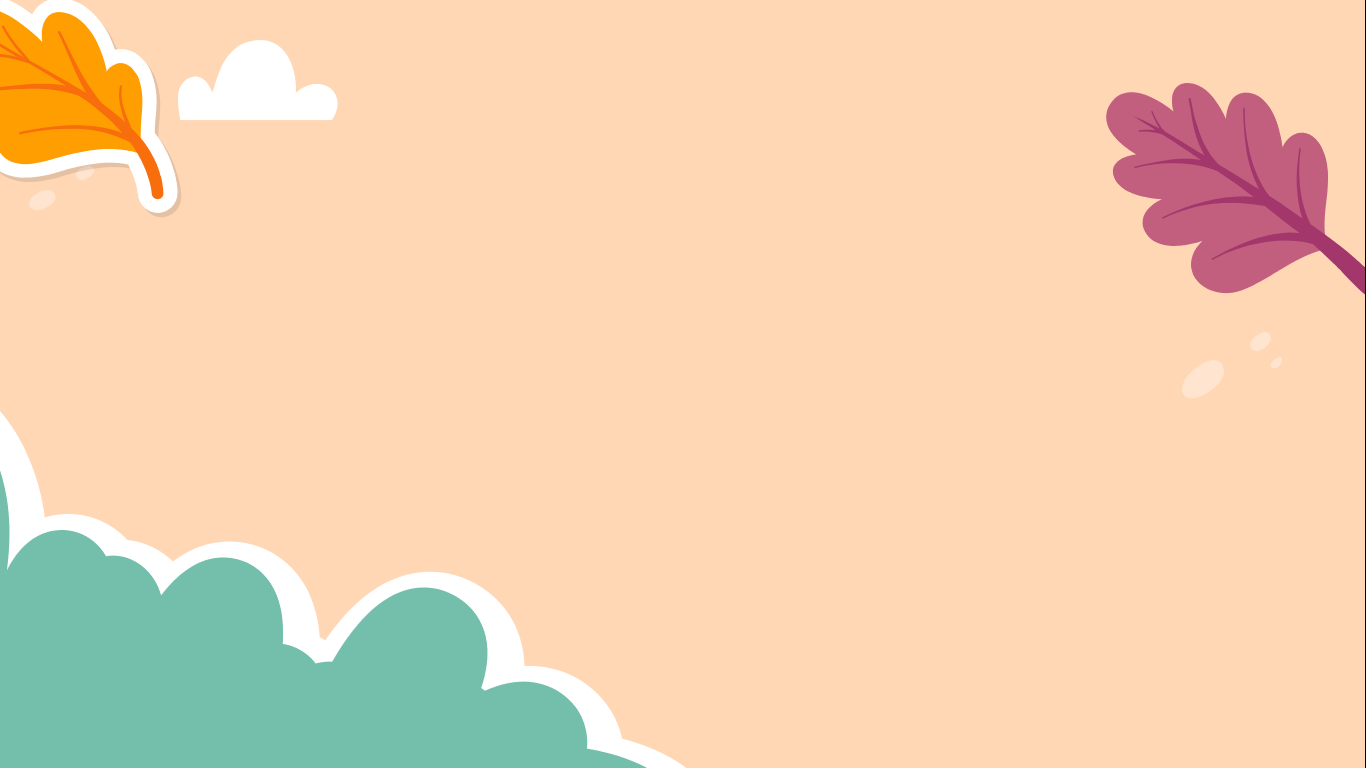 THẢO LUẬN NHÓM ĐÔI
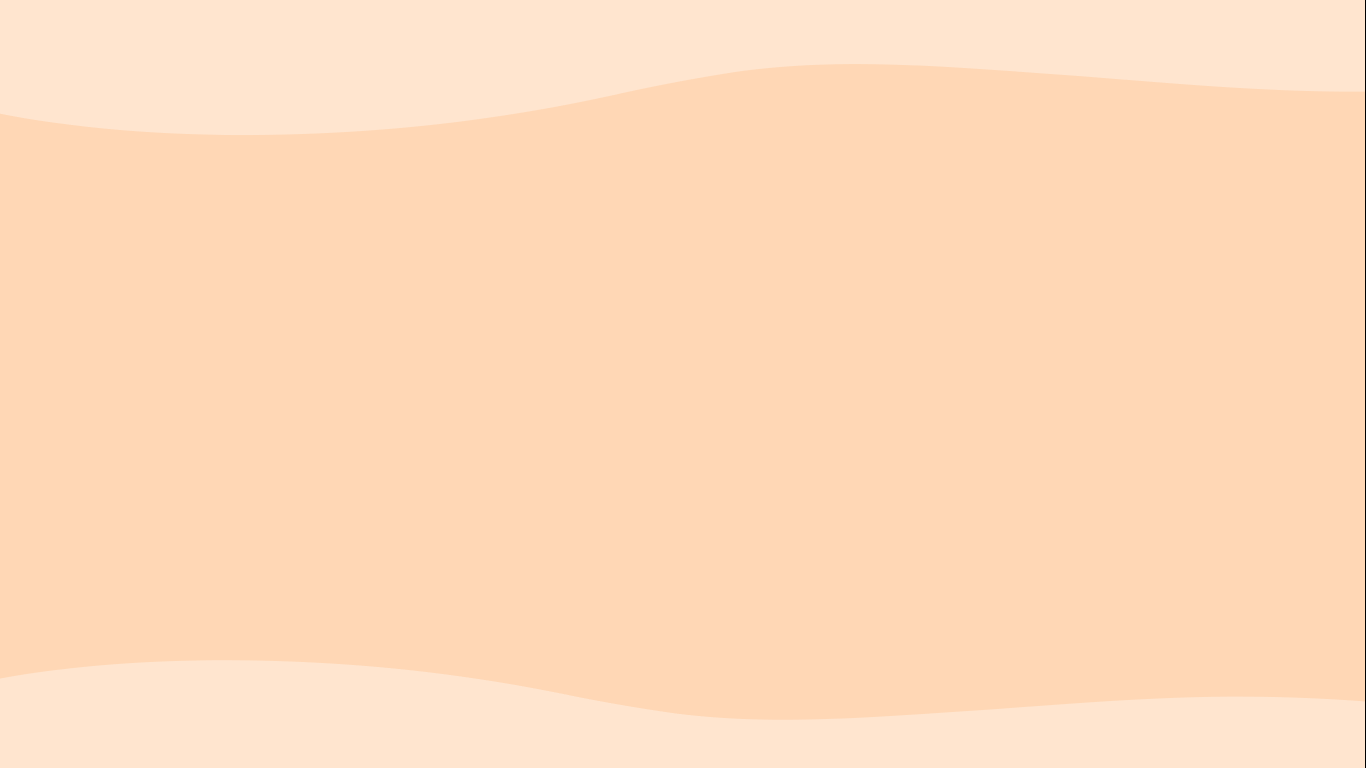 Sớm nay trong vườn nhà
Ong siêng năng làm mật
Hoa rủ nhau khoe sắc
Chim chuyên cần bắt sâu.
							Ngân Anh
a. Chỉ ra cặp từ đồng nghĩa trong đoạn thơ.
siêng năng
chuyên cần
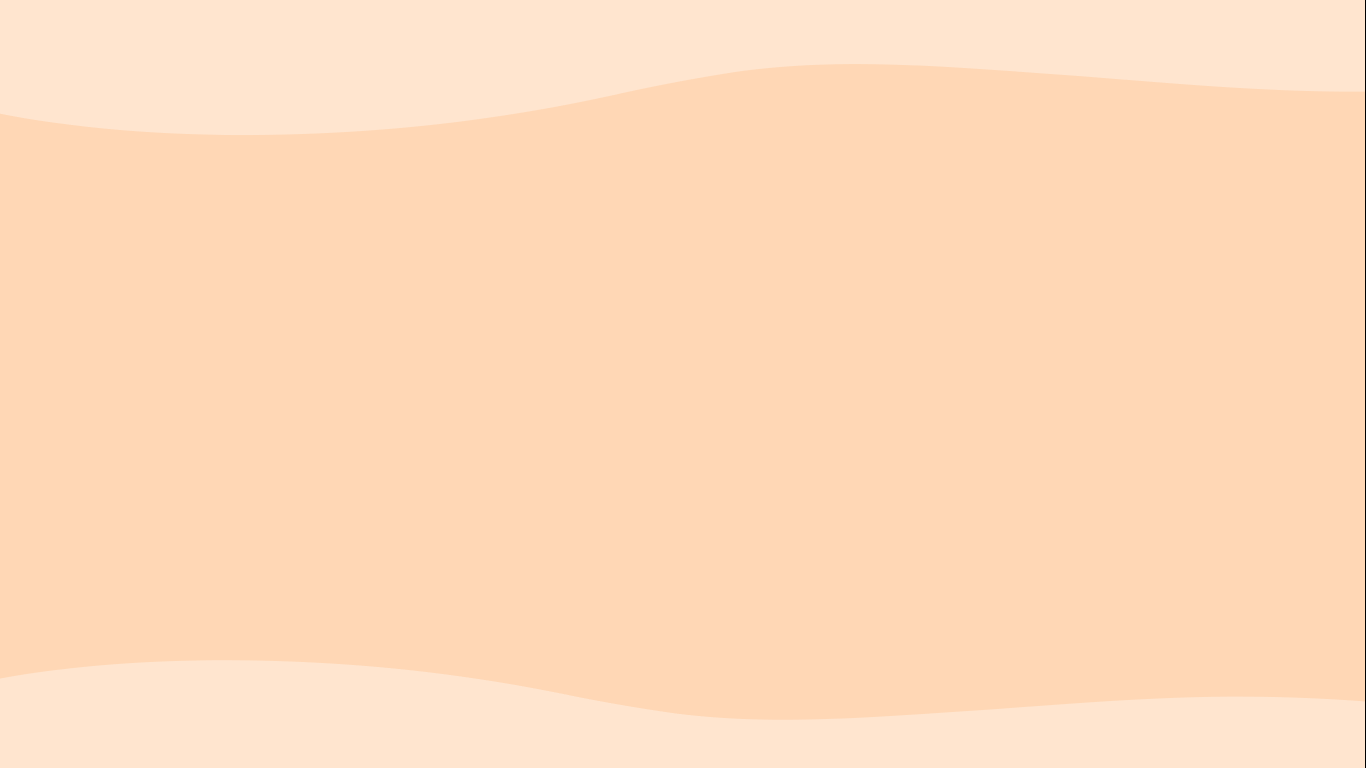 Sớm nay trong vườn nhà
Ong siêng năng làm mật
Hoa rủ nhau khoe sắc
Chim chuyên cần bắt sâu.
							Ngân Anh
b. Nêu tác dụng của việc sử dụng cặp từ đồng nghĩa đó.
Sử dụng từ đồng nghĩa có thể tránh được việc lặp từ; nhấn mạnh đặc điểm của sự vật được nói đến.
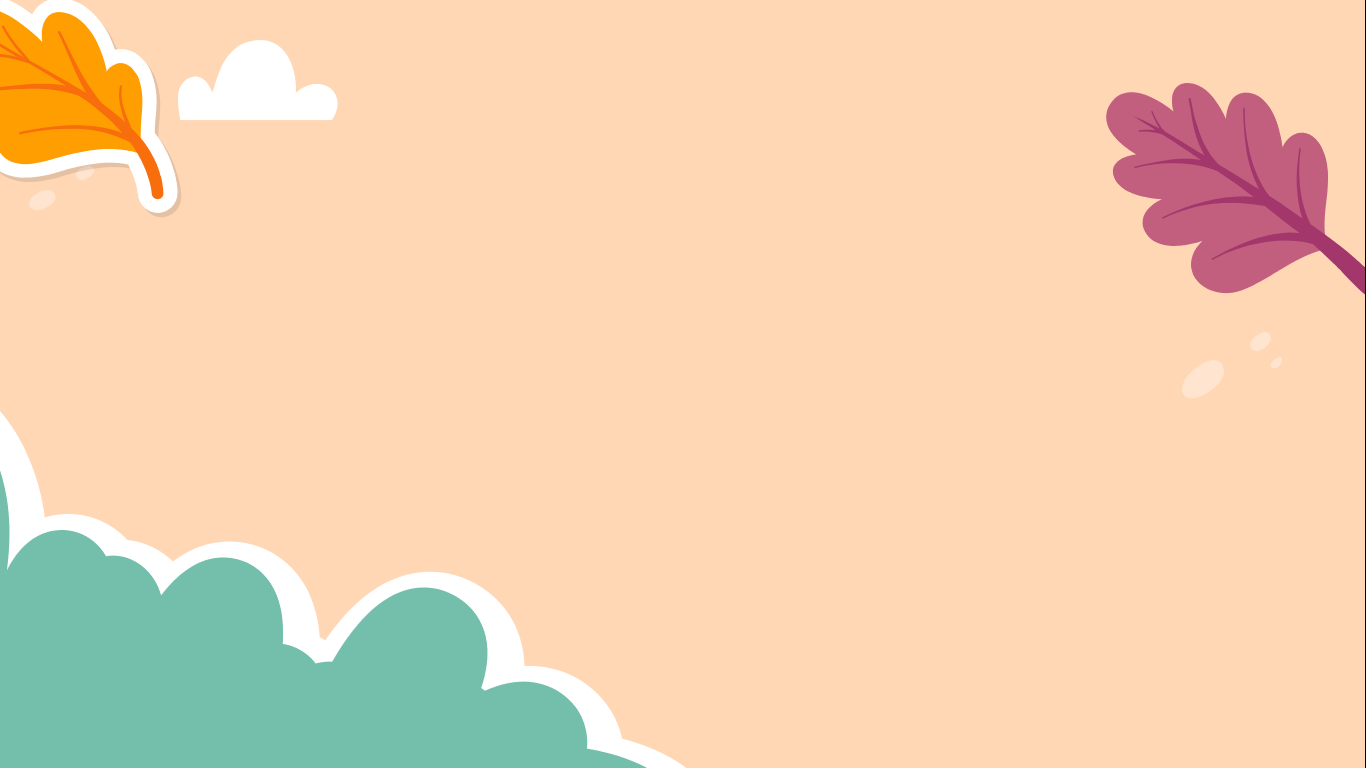 Luyện tập sử dụng từ đồng nghĩa
Luyện tập sử dụng từ đồng nghĩa
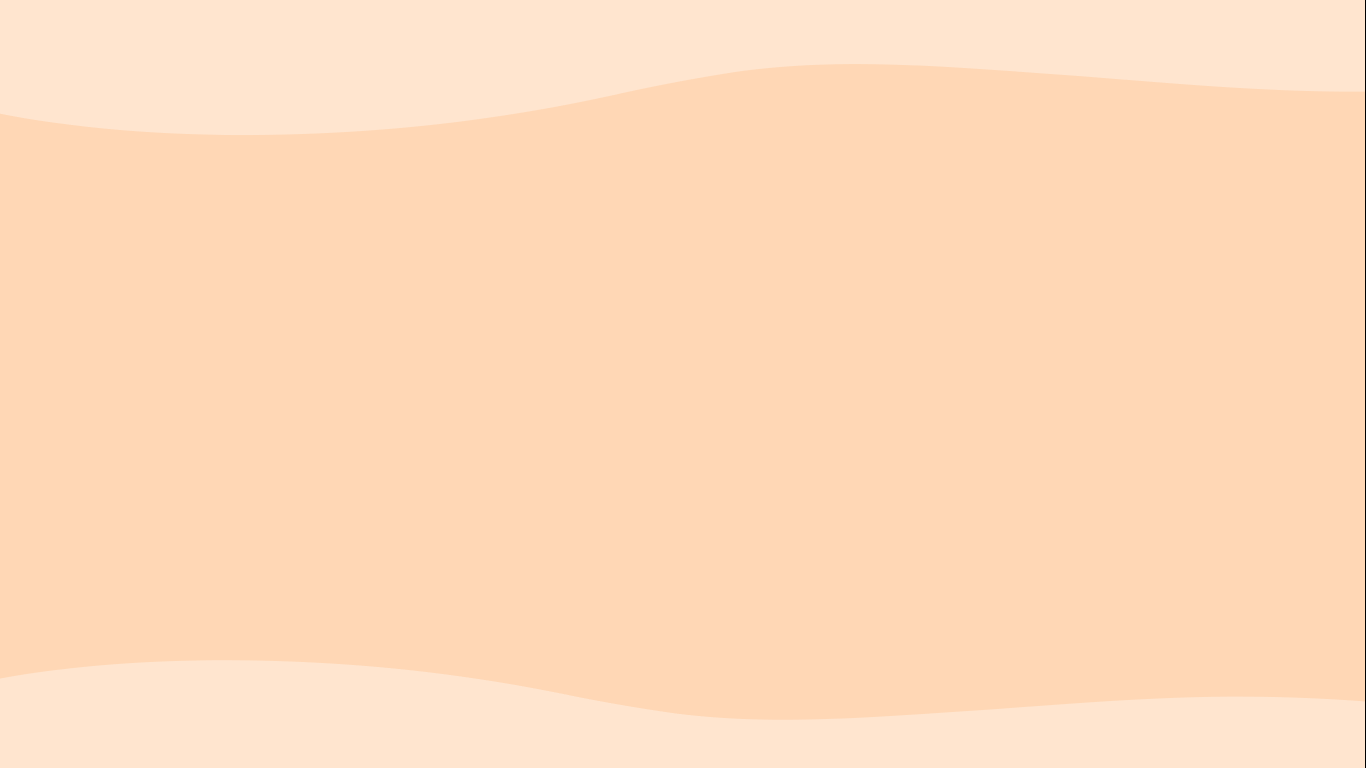 2. Tìm 2 – 3 từ ngữ đồng nghĩa có thể thay cho mỗi trong từng câu sau:
a. Ánh nắng qua kẽ lá thành những chùm hoa nắng lung linh trên mặt đất.
b. Thời tiết ở đây rất khắc nghiệt, mùa hè , còn mùa đông lại .
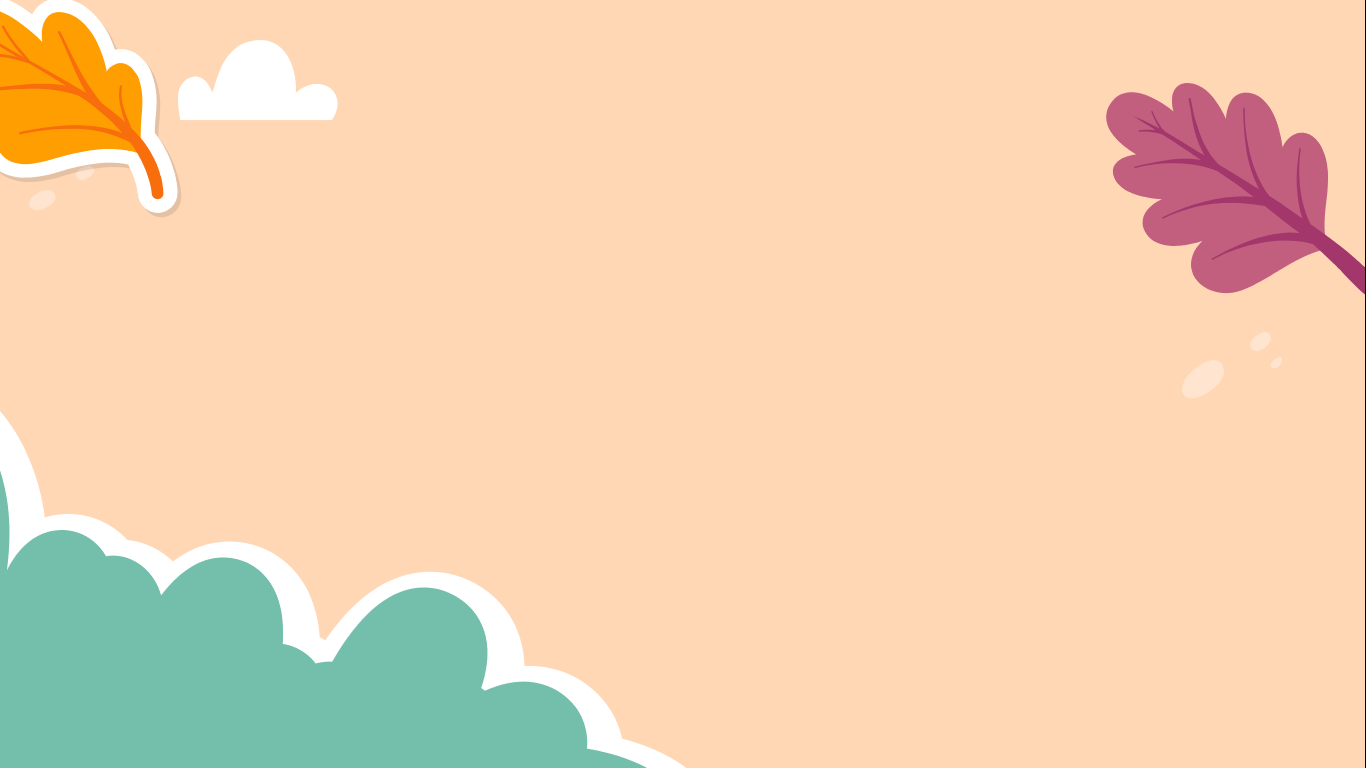 MẢNH GHÉP
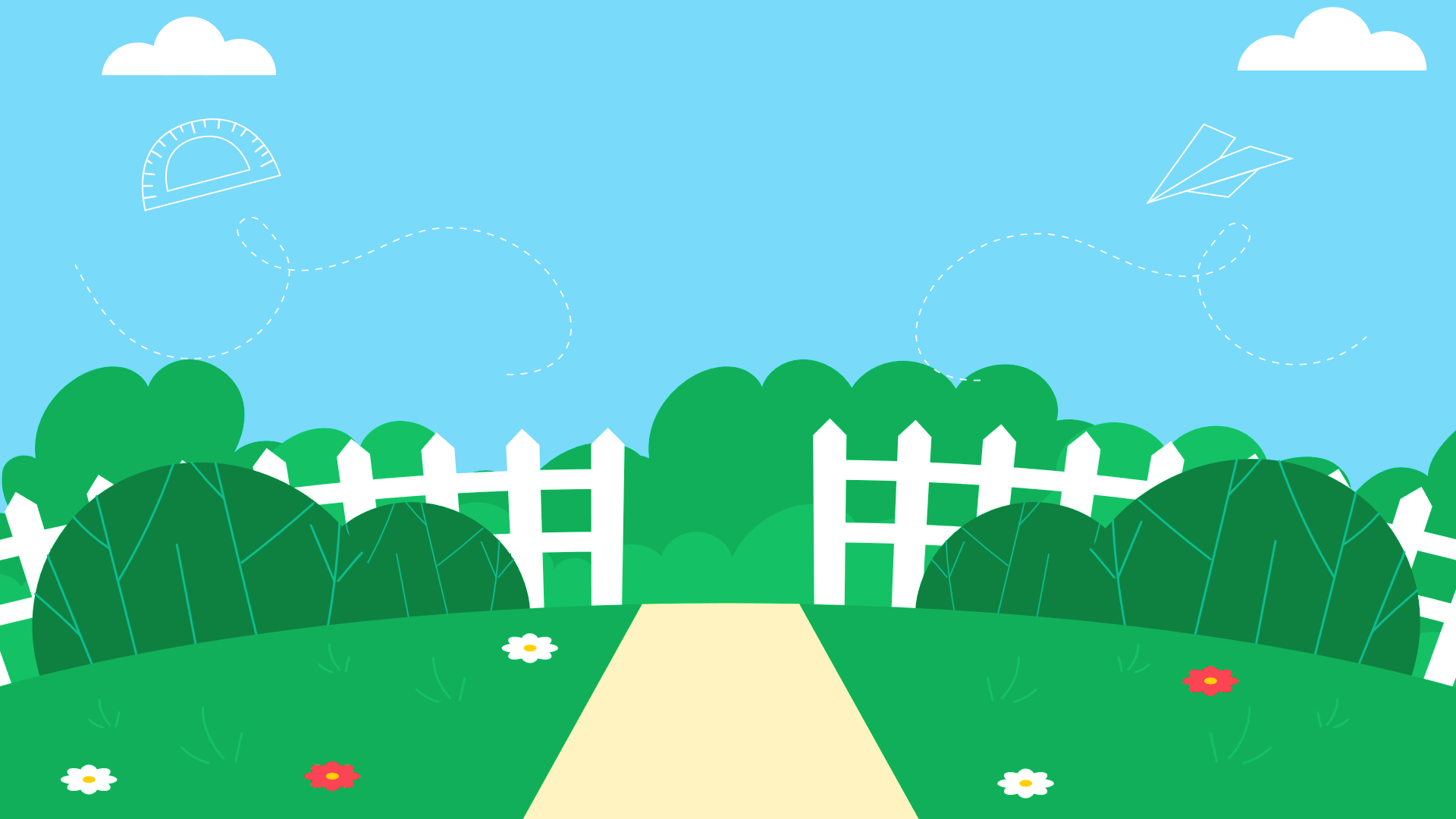 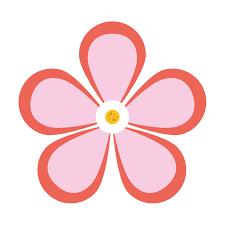 Thảo luận nhóm
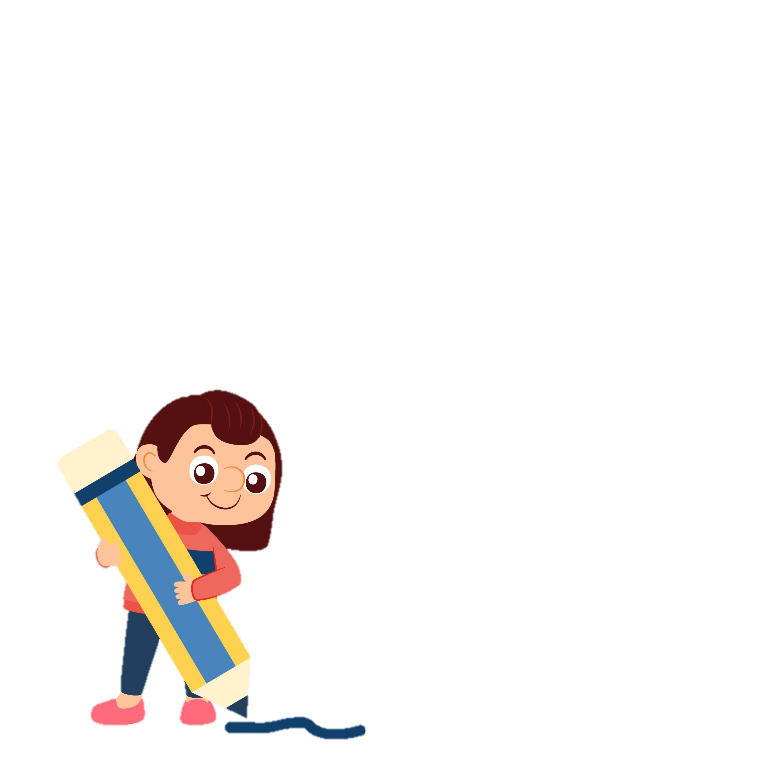 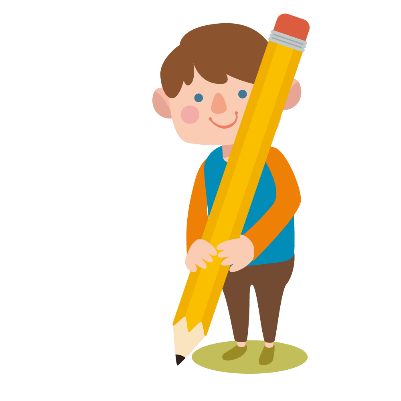 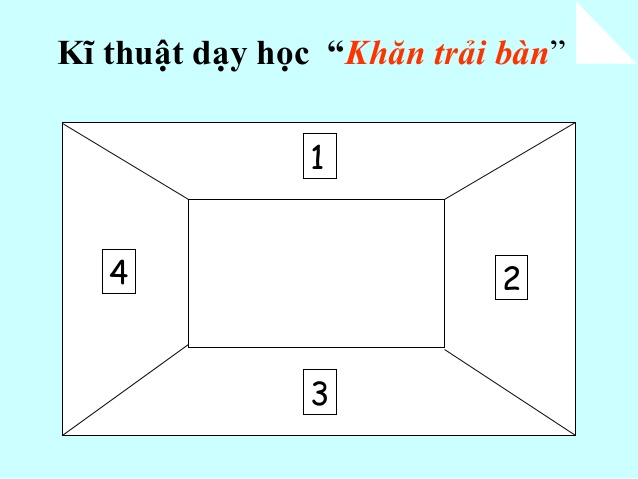 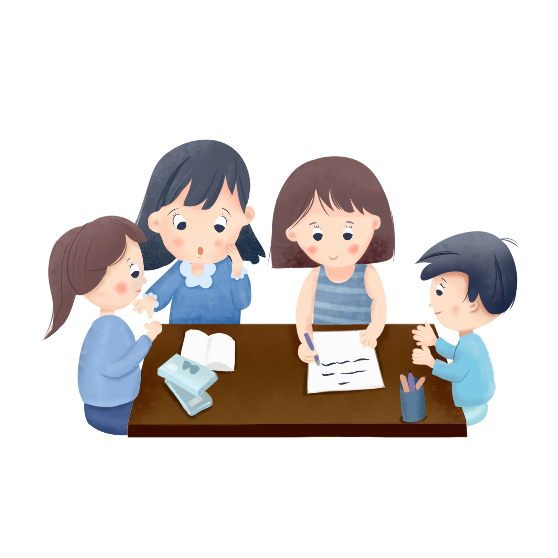 Ý kiến 
cá nhân
Ý kiến 
cá nhân
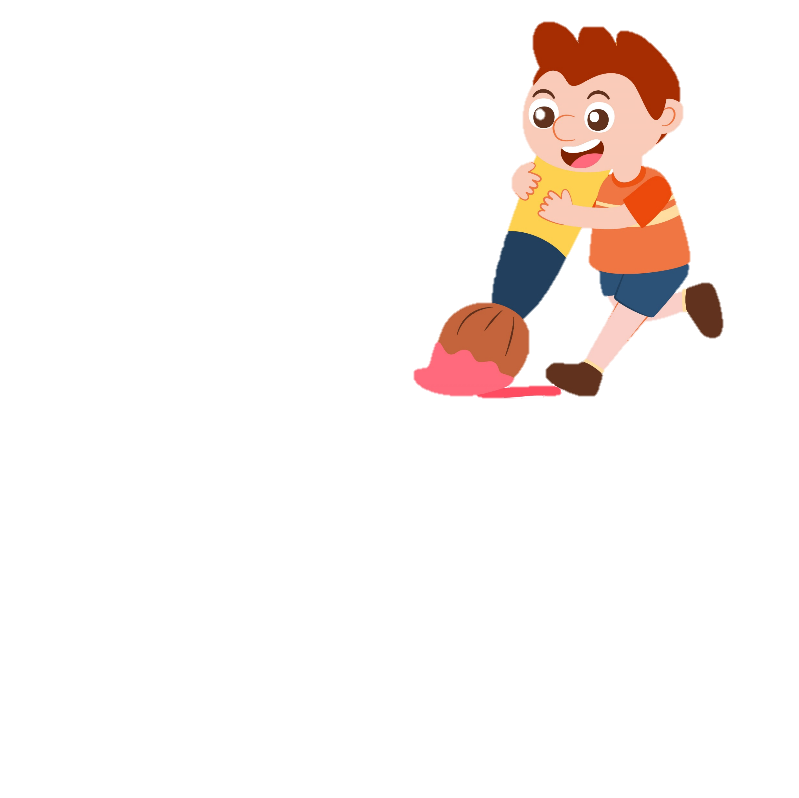 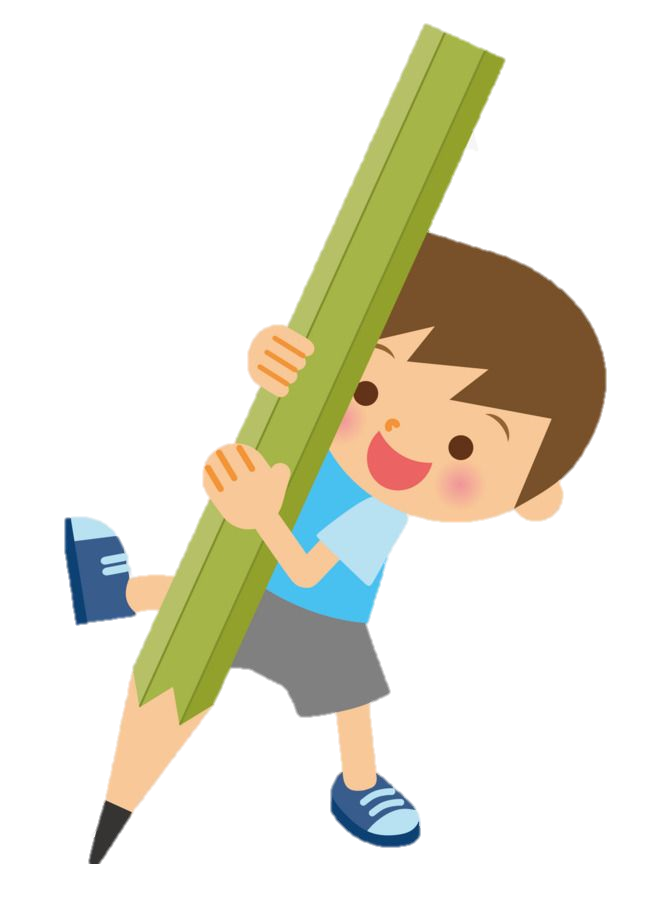 Ý kiến chung 
của nhóm
Ý kiến 
cá nhân
Ý kiến 
cá nhân
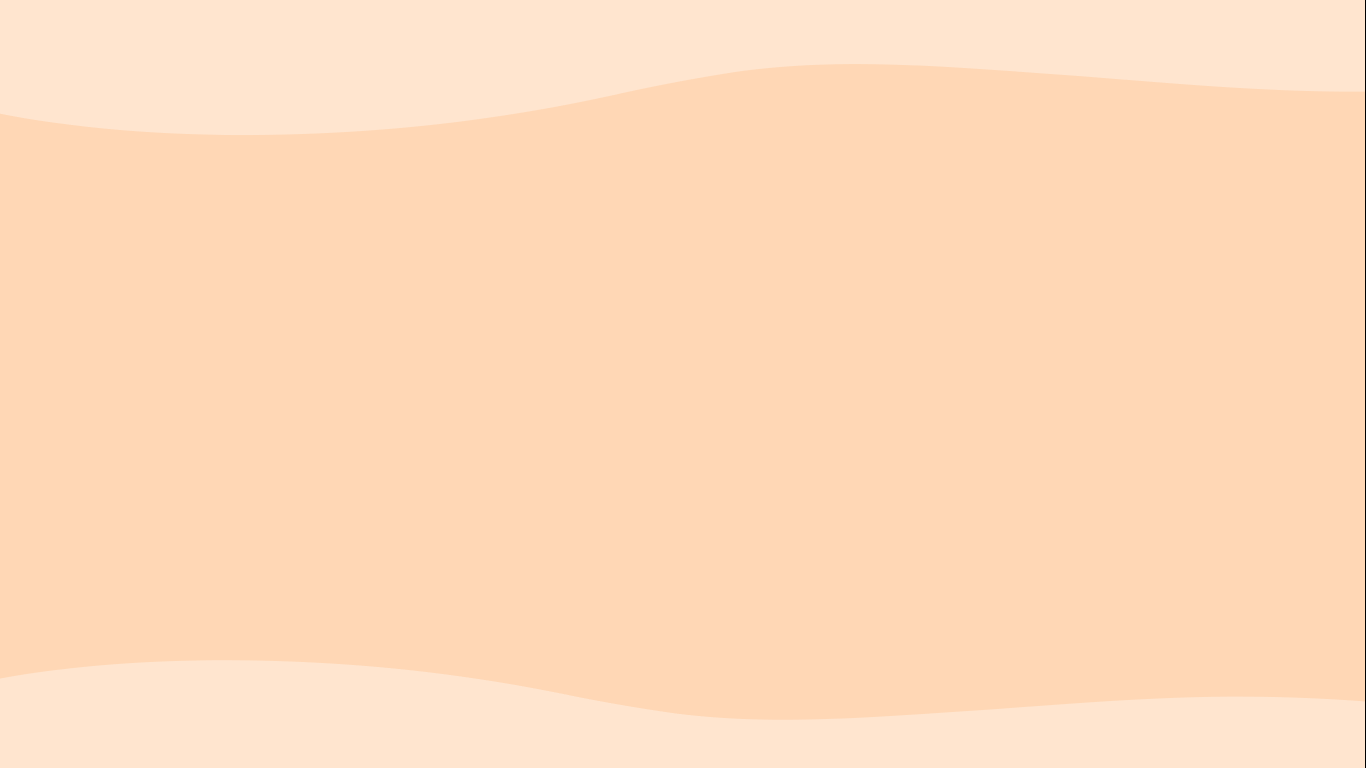 2. Tìm 2 – 3 từ ngữ đồng nghĩa có thể thay cho mỗi trong từng câu sau:
a. Ánh nắng qua kẽ lá thành những chùm hoa nắng lung linh trên mặt đất.
xuyên/ chiếu/ len lỏi/…
tạo/ kết/ biến/…
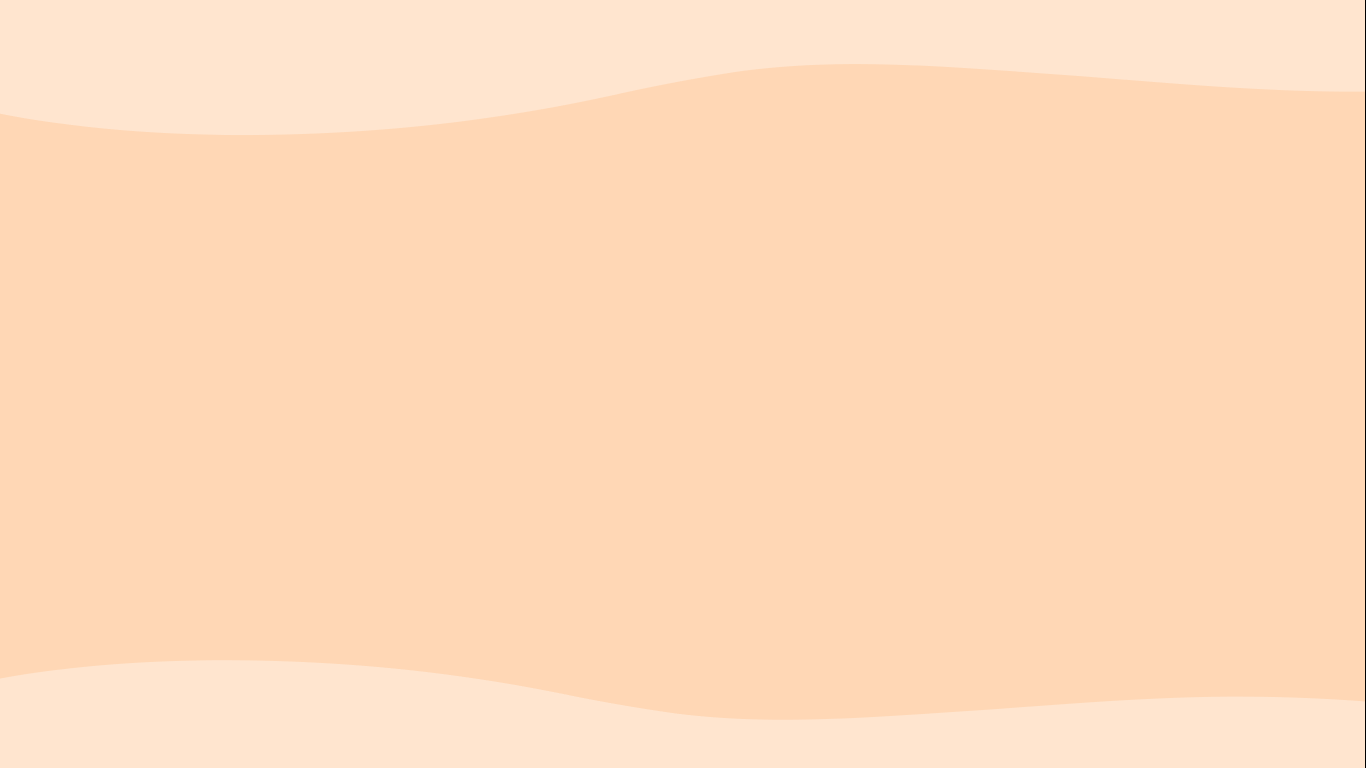 2. Tìm 2 – 3 từ ngữ đồng nghĩa có thể thay cho mỗi trong từng câu sau:
b. Thời tiết ở đây rất khắc nghiệt, mùa hè , còn mùa đông lại .
nóng bức/ nóng nực/ nóng như đổ lửa/…
giá rét/ rét buốt/ rét căm căm/....
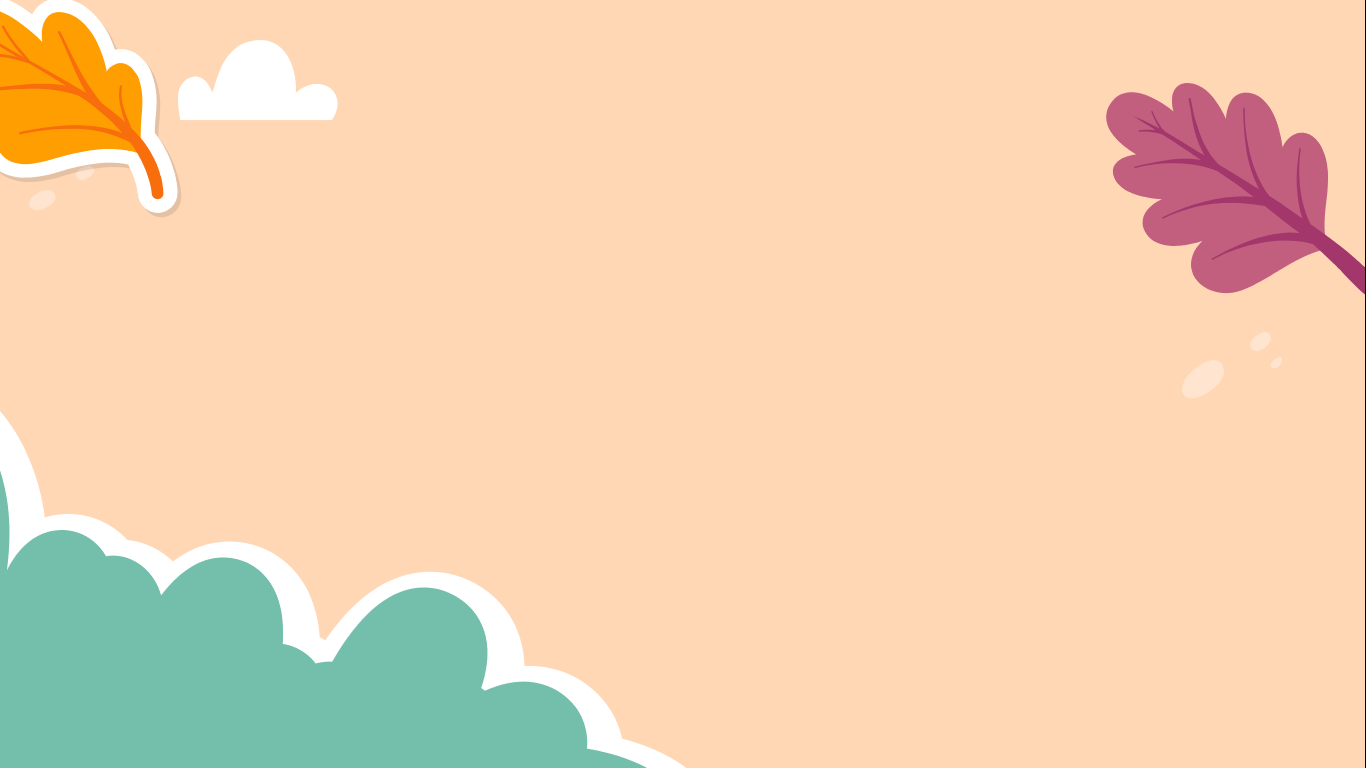 Ôn luyện về từ đa nghĩa
Ôn luyện về từ đa nghĩa
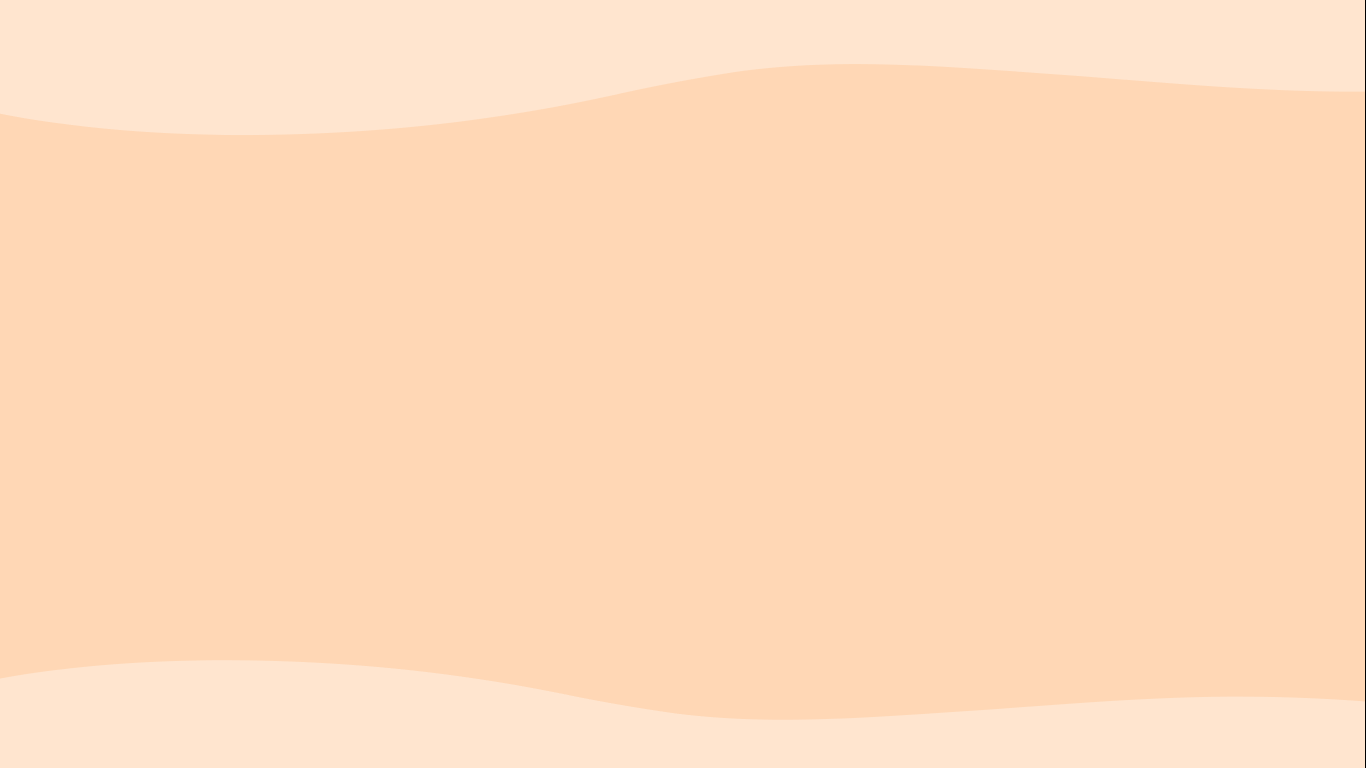 3. Đặt câu có từ “vai” với mỗi nghĩa sau:
a. Phần cơ thể nối liền hai cánh tay với thân.
b. Bộ phận của áo che hai vai.
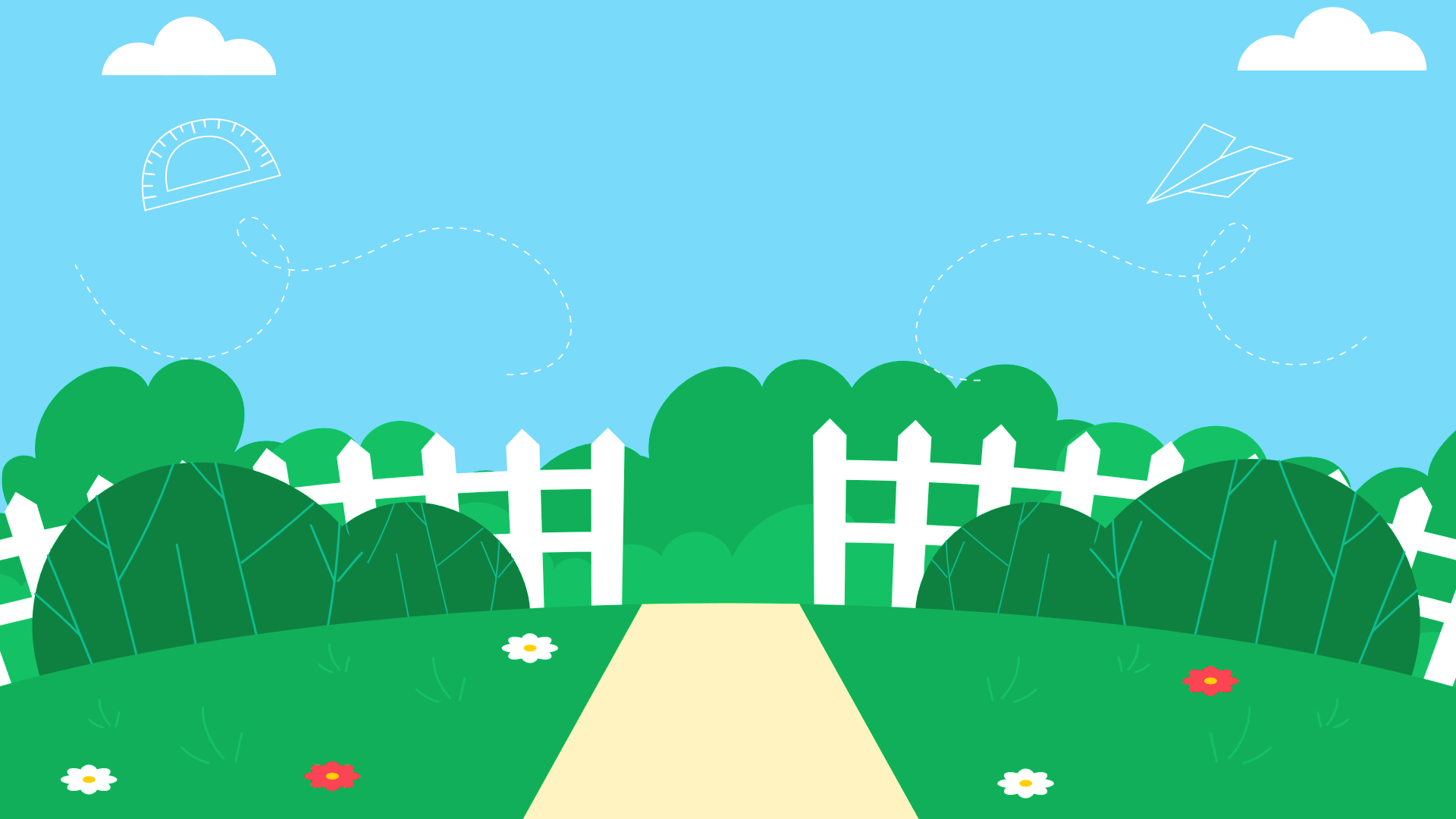 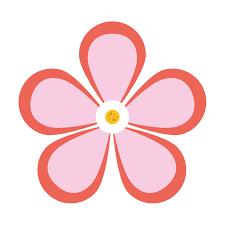 Tìm các từ tương ứng với mỗi nghĩa
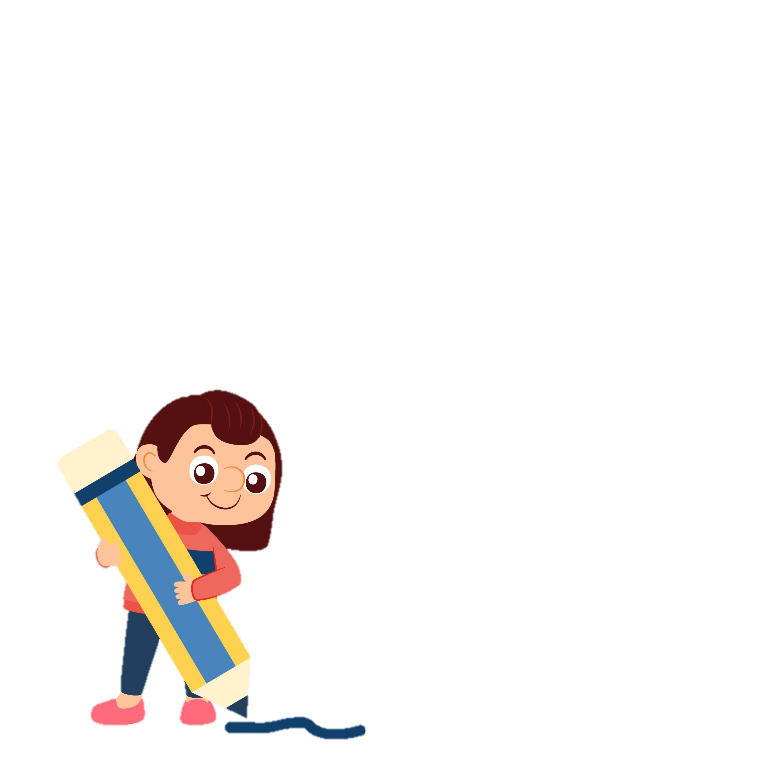 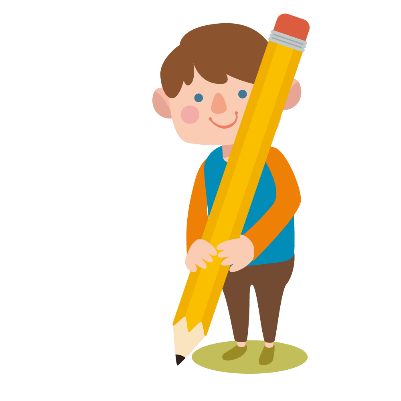 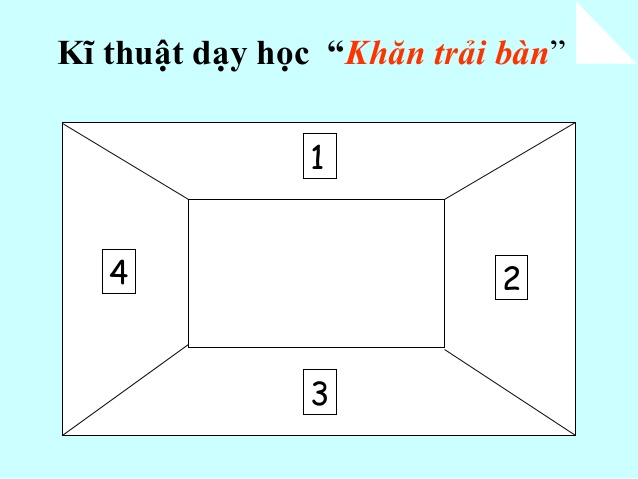 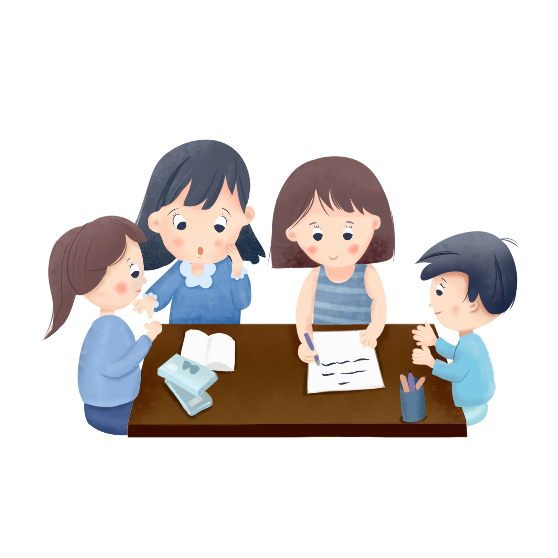 Ý kiến 
cá nhân
Ý kiến 
cá nhân
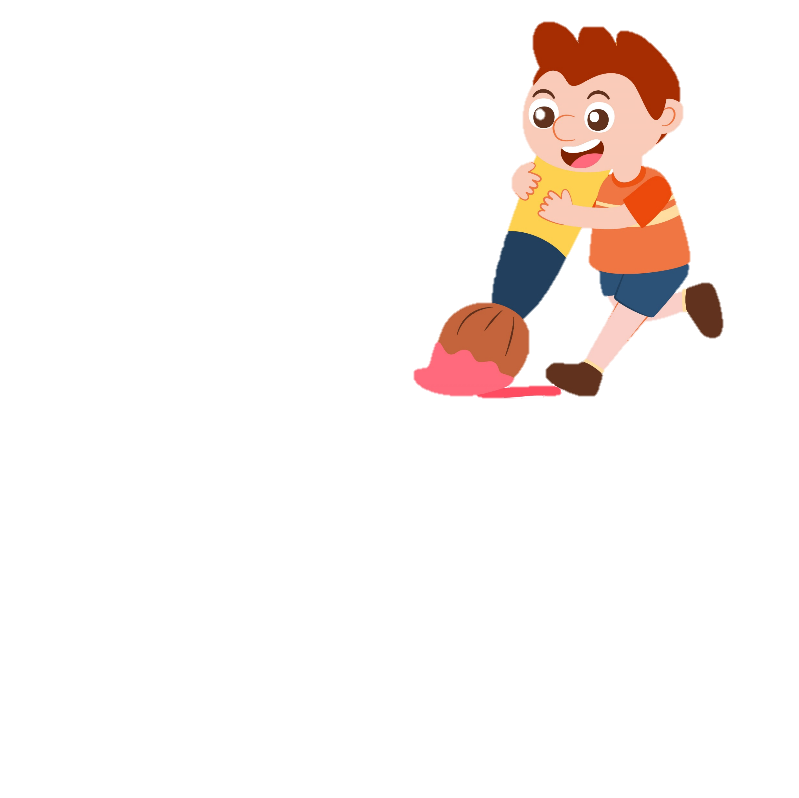 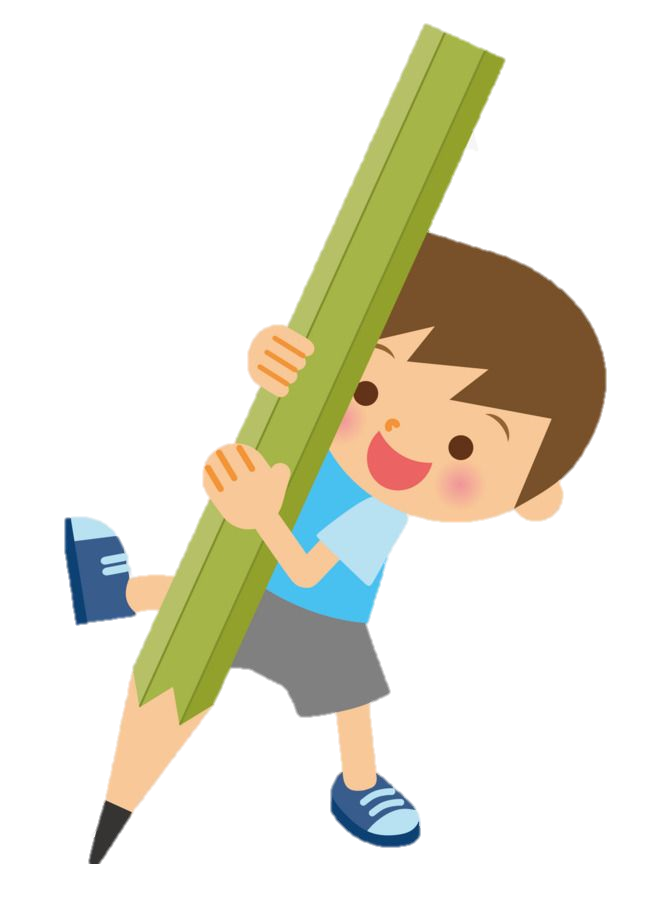 Ý kiến chung 
của nhóm
Ý kiến 
cá nhân
Ý kiến 
cá nhân
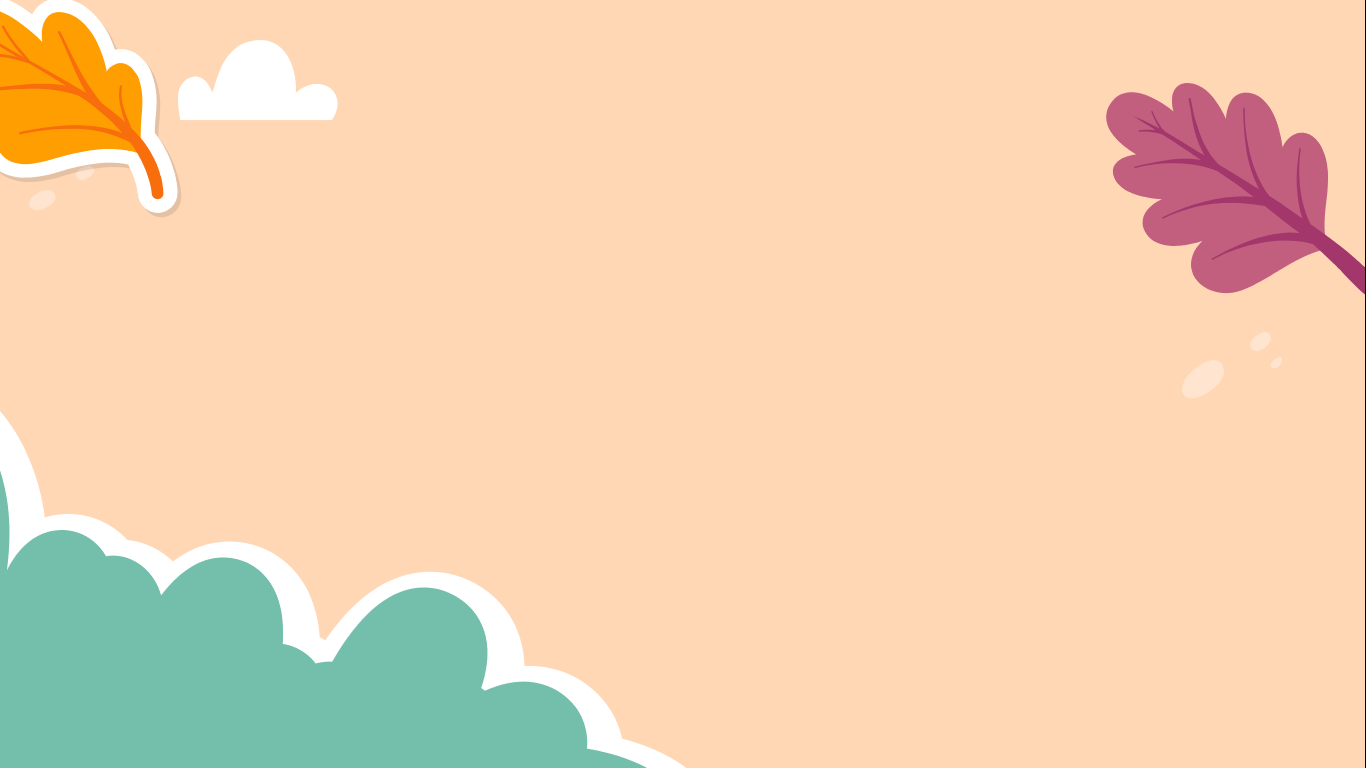 CHIA SẺ TRƯỚC LỚP
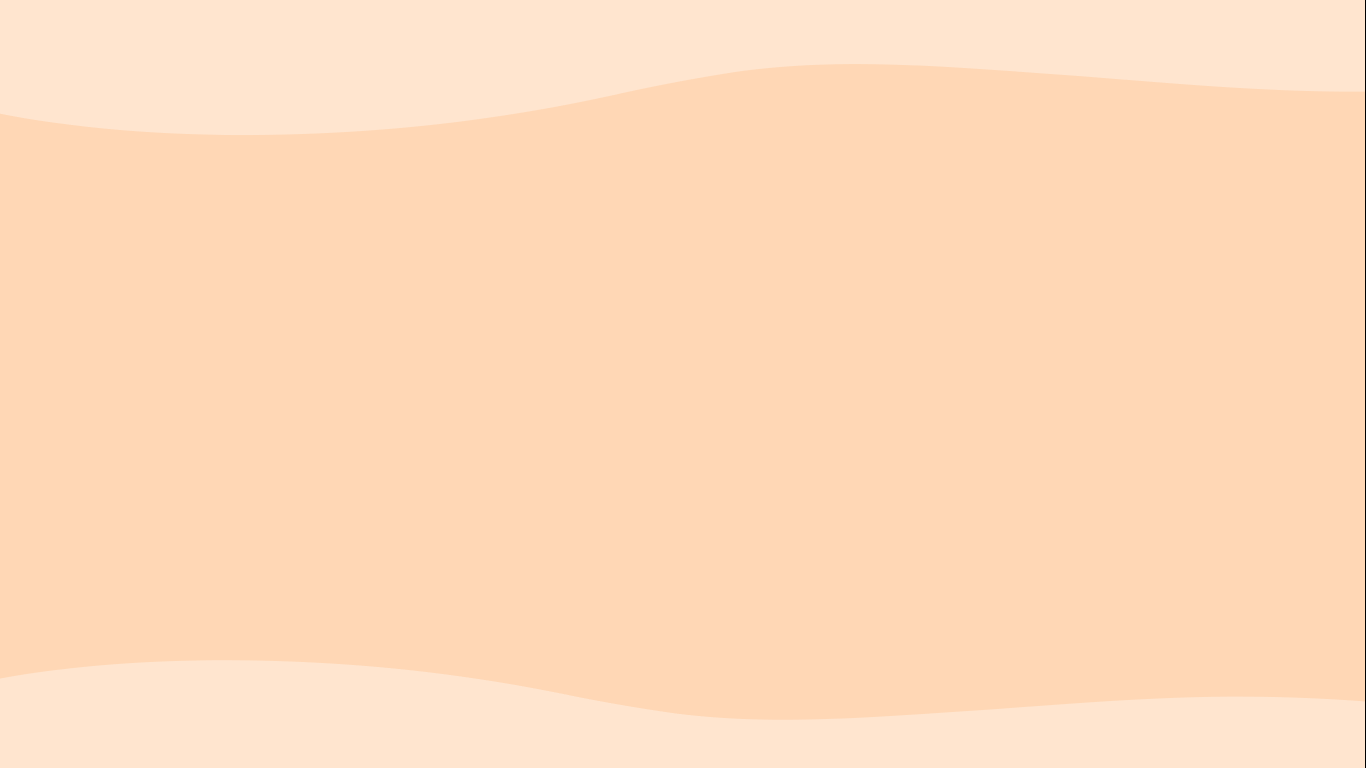 Các từ “vai” tương ứng với nghĩa là:
a. Phần cơ thể nối liền hai cánh tay với thân.
bờ vai rộng, khoác túi lên vai, đau vai,…
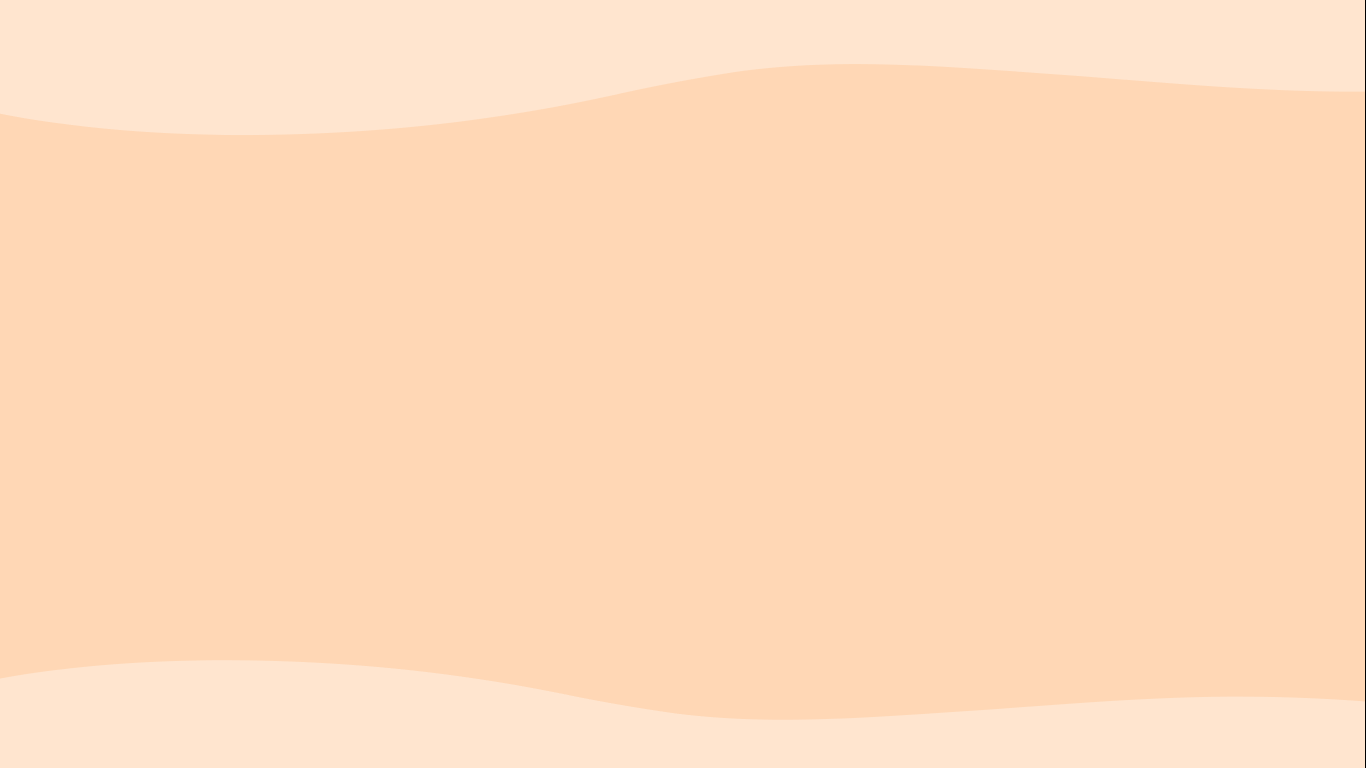 Các từ “vai” tương ứng với nghĩa là:
b. Bộ phận của áo che hai vai.
vai áo, áo hở vai.....
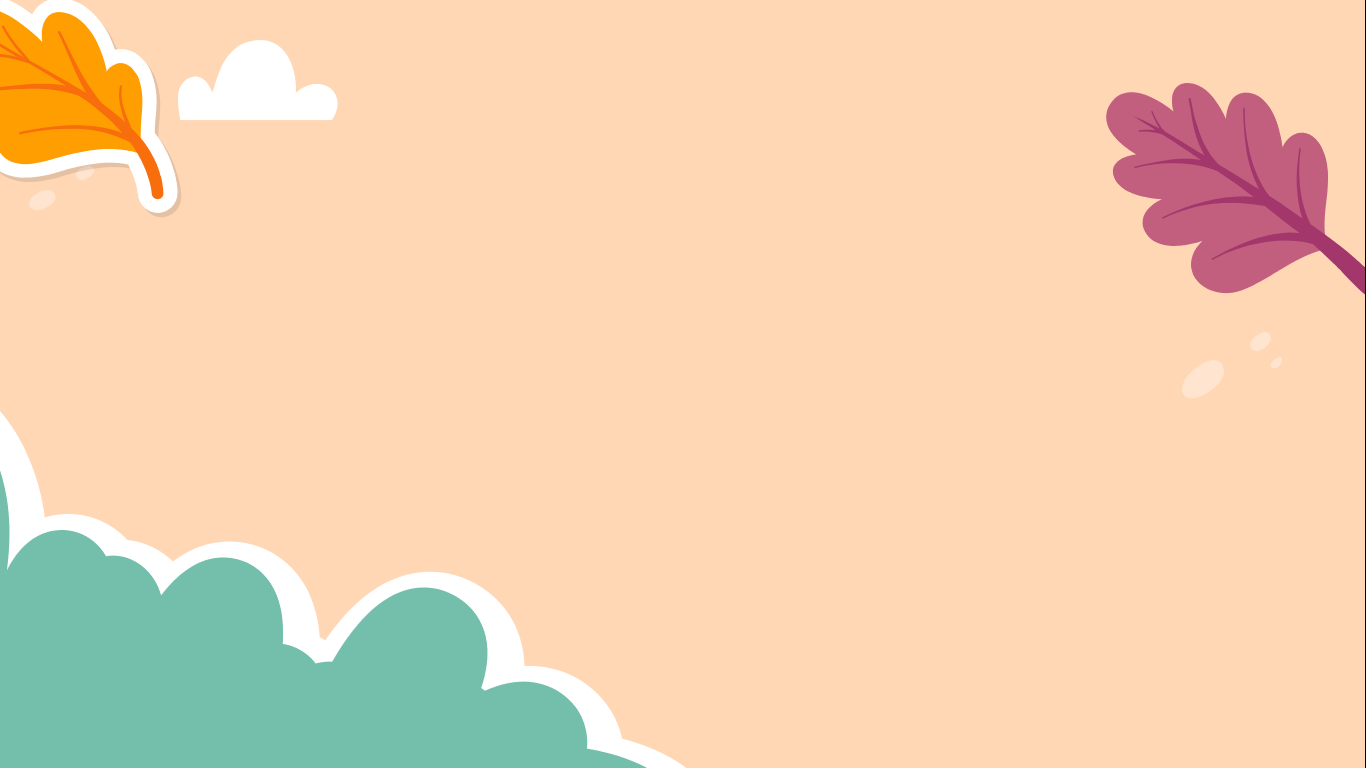 TRÒ CHƠI TRUYỀN HOA
Đặt câu có từ “vai” với mỗi nghĩa sau:
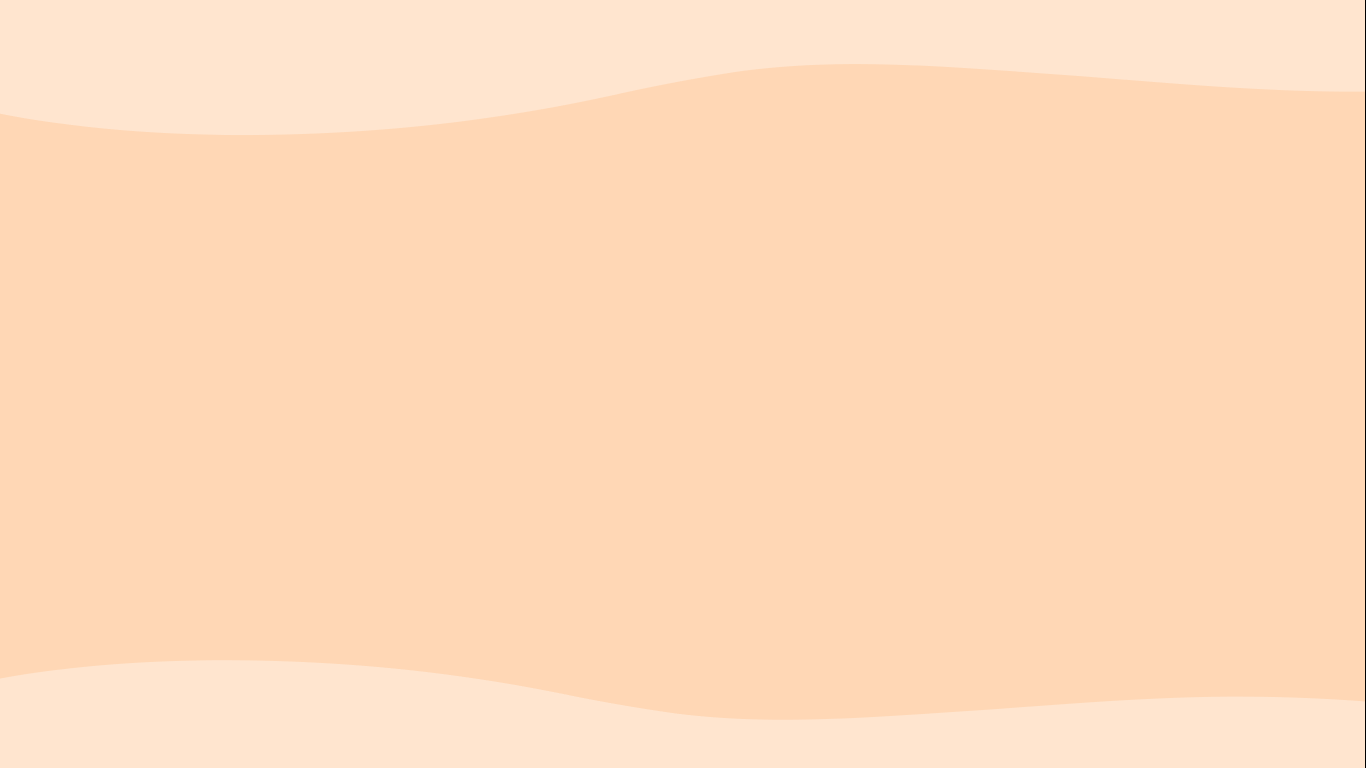 3. Đặt câu có từ “vai” với mỗi nghĩa sau:
a. Phần cơ thể nối liền hai cánh tay với thân.
Ngày hôm qua em bơi nhiều nên bị đau vai.
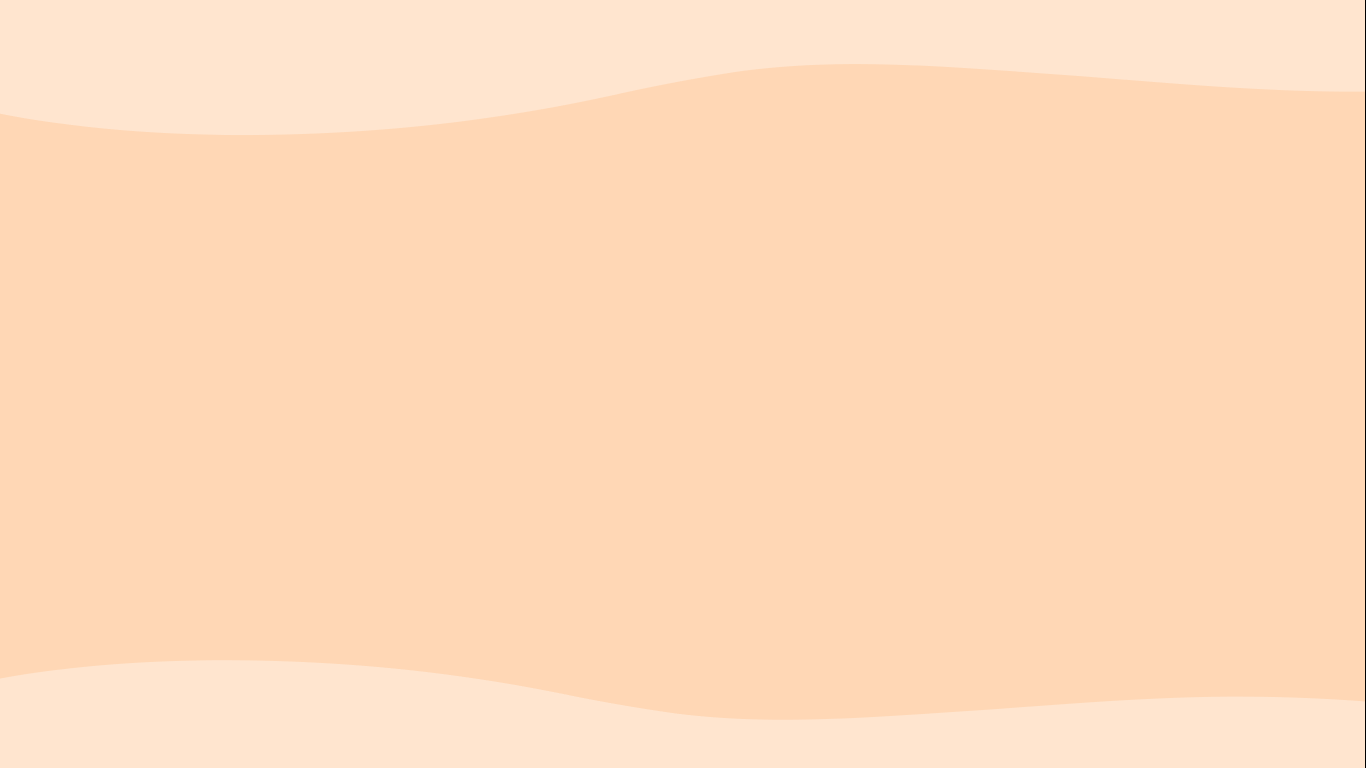 3. Đặt câu có từ “vai” với mỗi nghĩa sau:
b. Bộ phận của áo che hai vai.
Áo em bị rách vai.
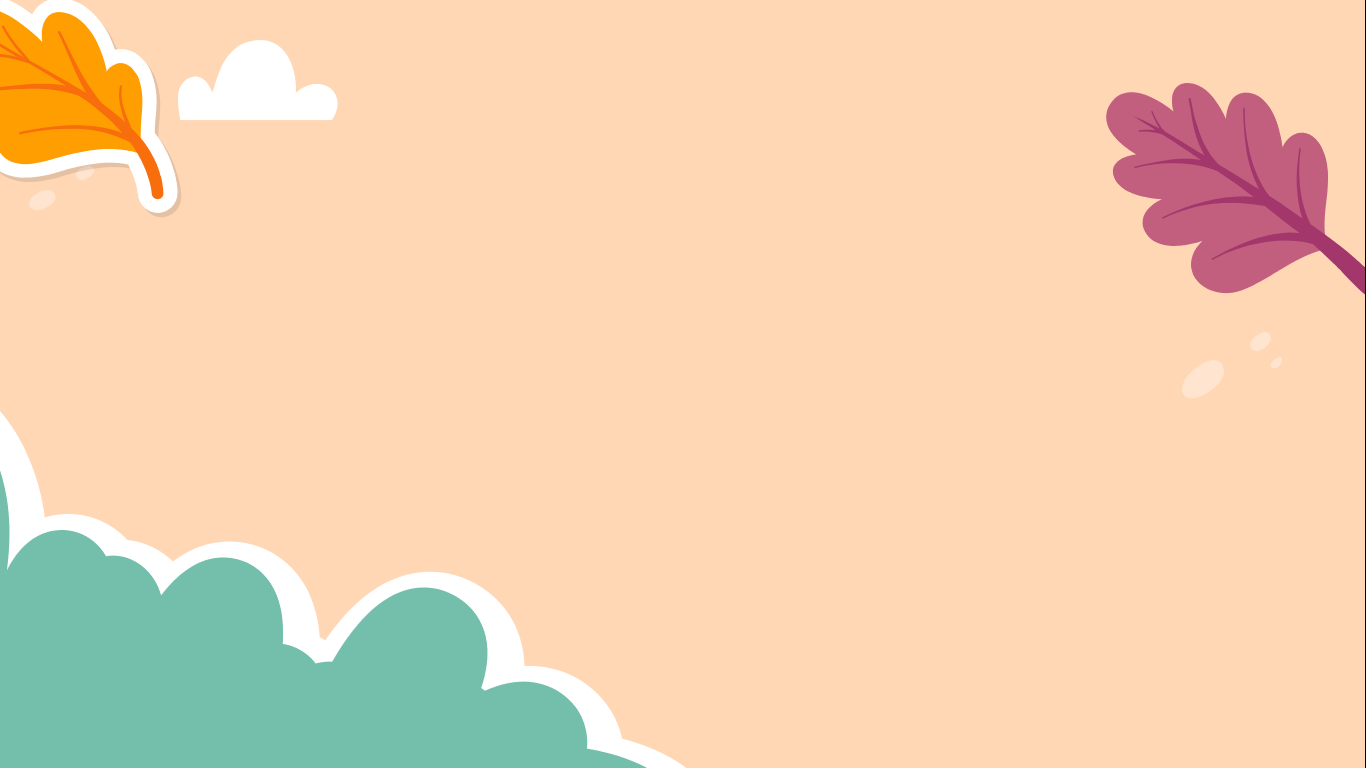 Ôn luyện viết đoạn văn có sử dụng từ đồng nghĩa
Ôn luyện viết đoạn văn có sử dụng từ đồng nghĩa
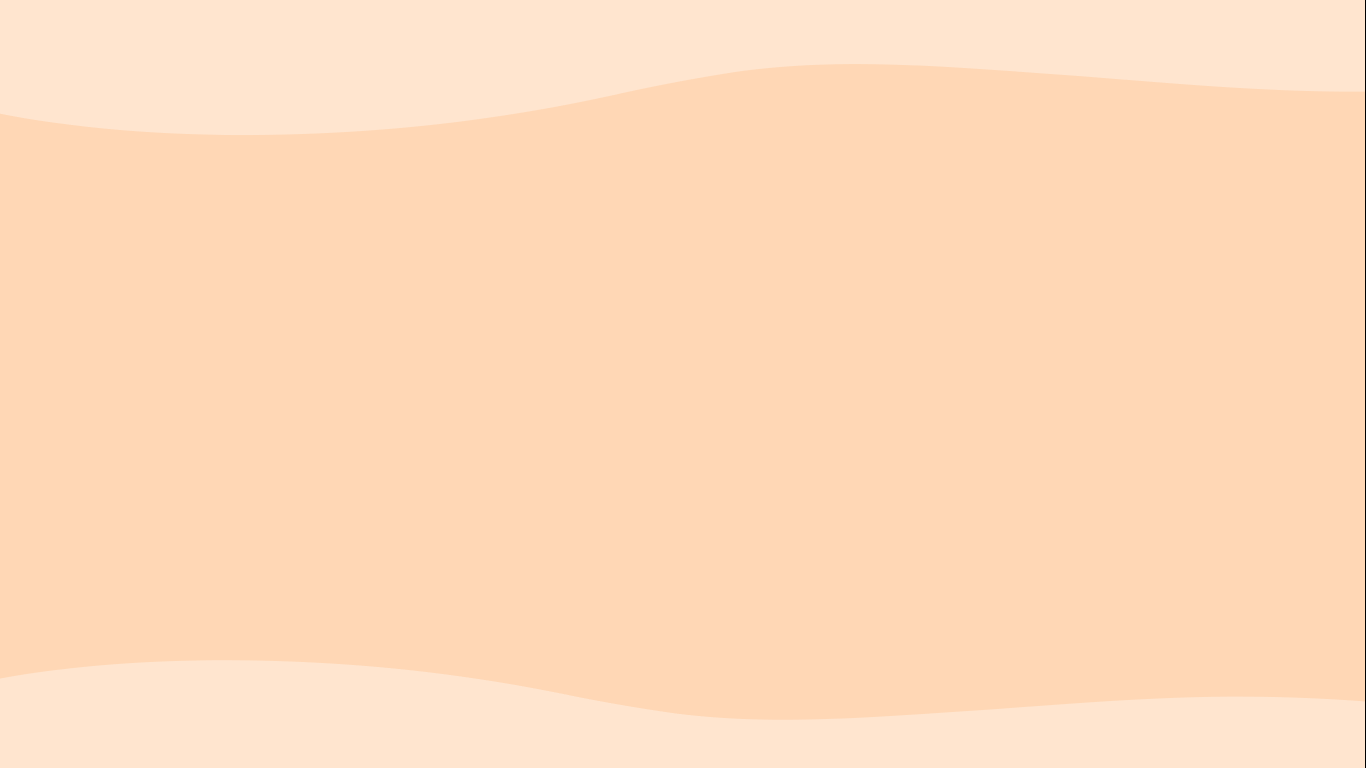 4. Viết đoạn văn (từ 4 đến 5 câu) tả một vườn rau hoặc vườn hoa, trong đó có dùng 2 – 3 từ đồng nghĩa chỉ màu sắc hoặc hương thơm. Chỉ ra các từ đồng nghĩa đã sử dụng.
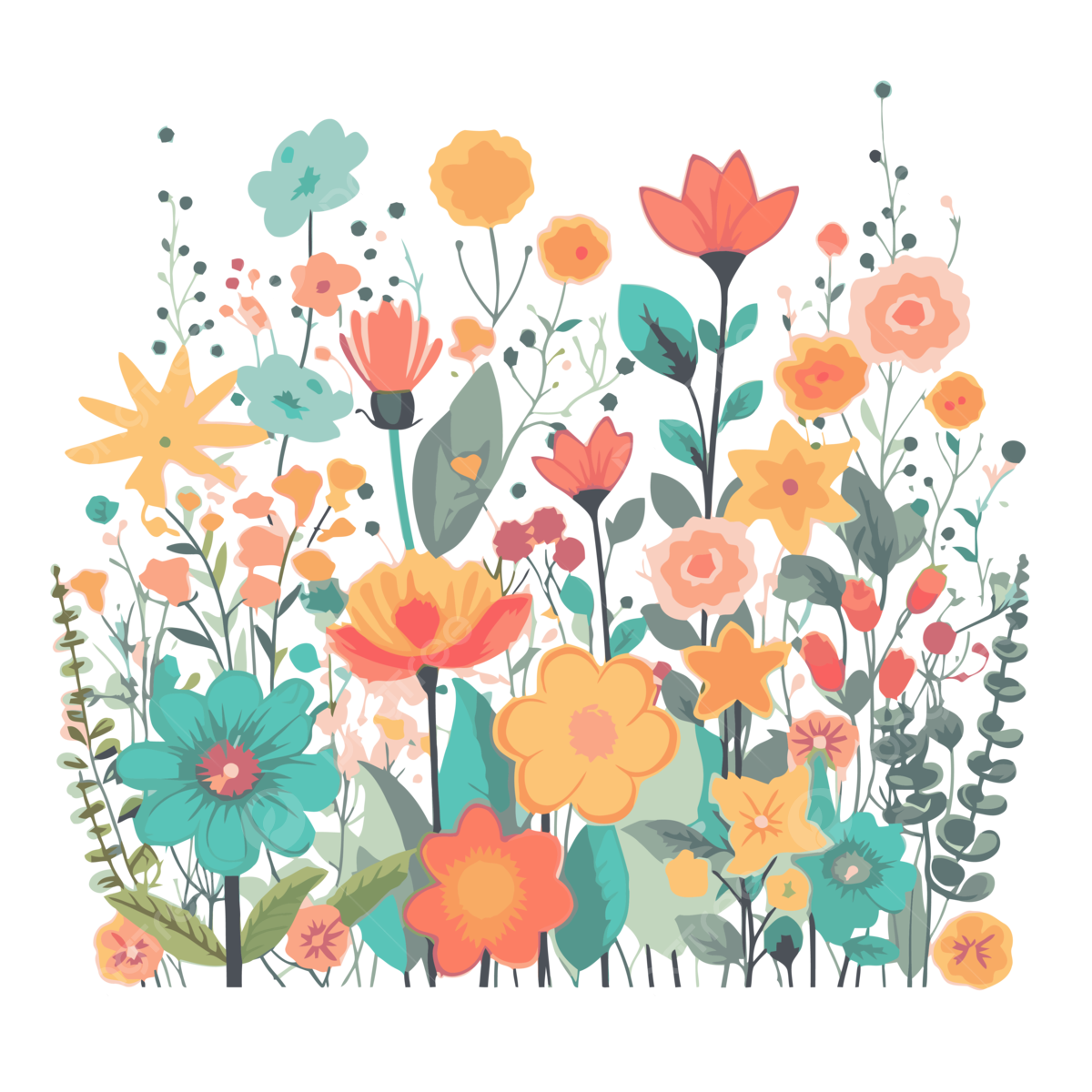 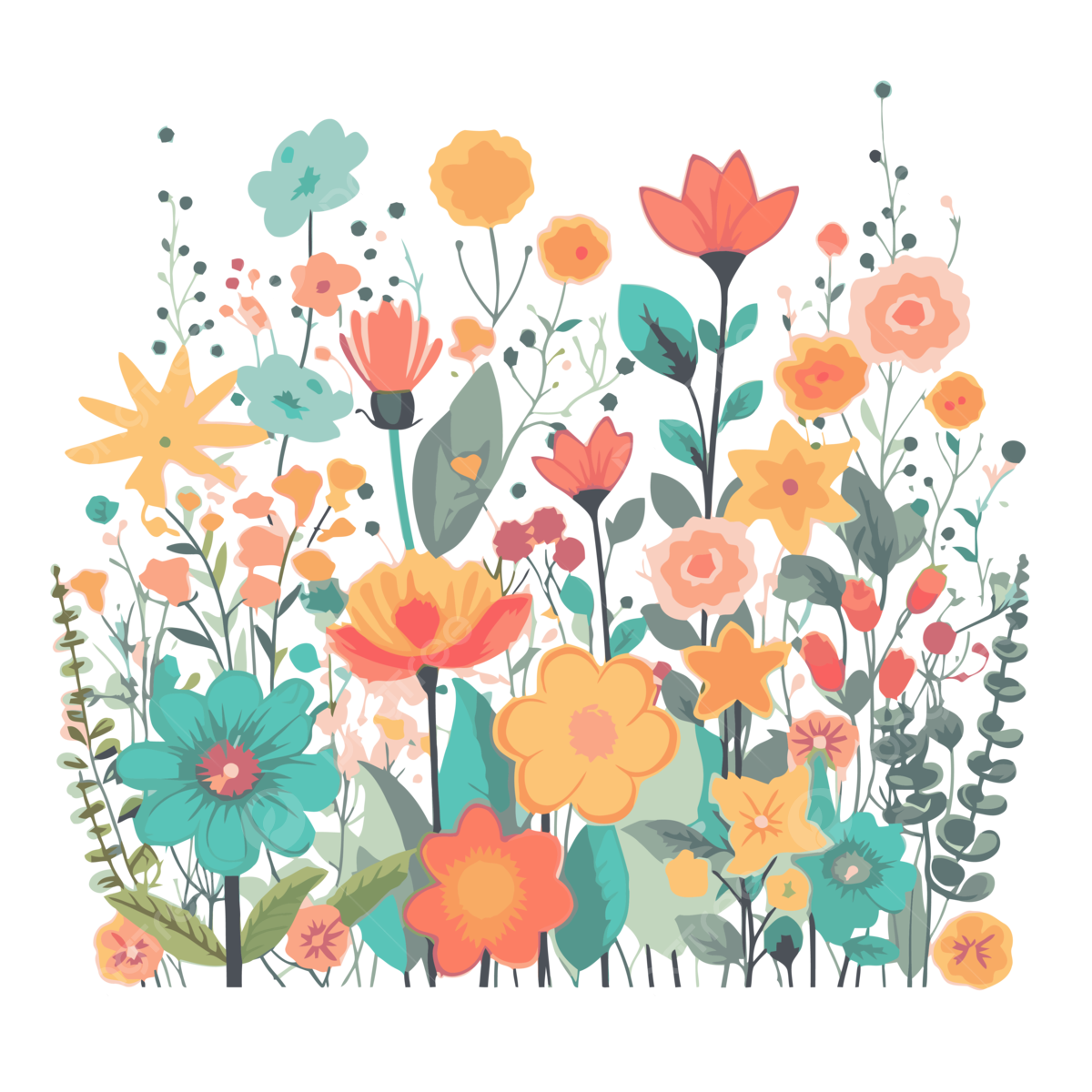 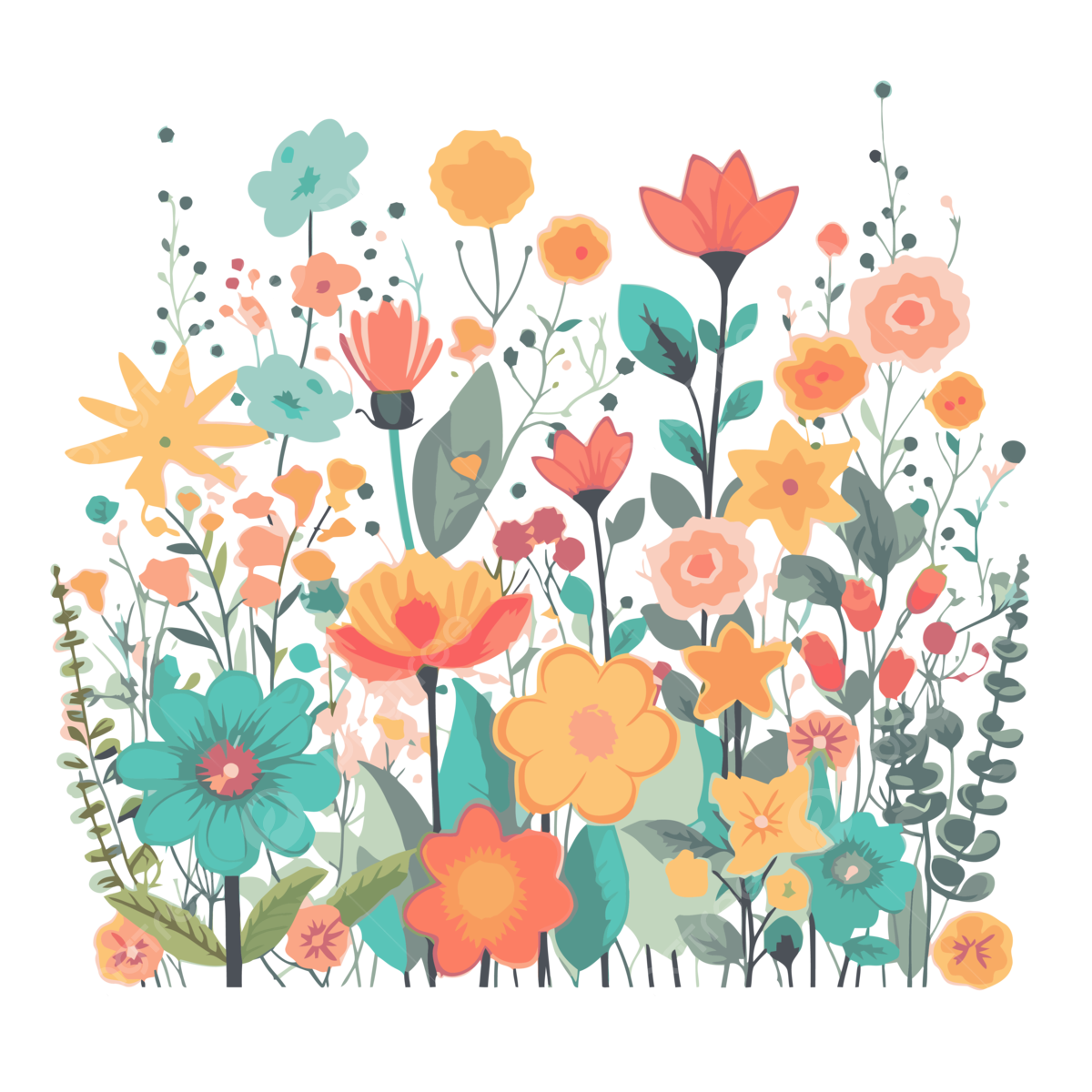 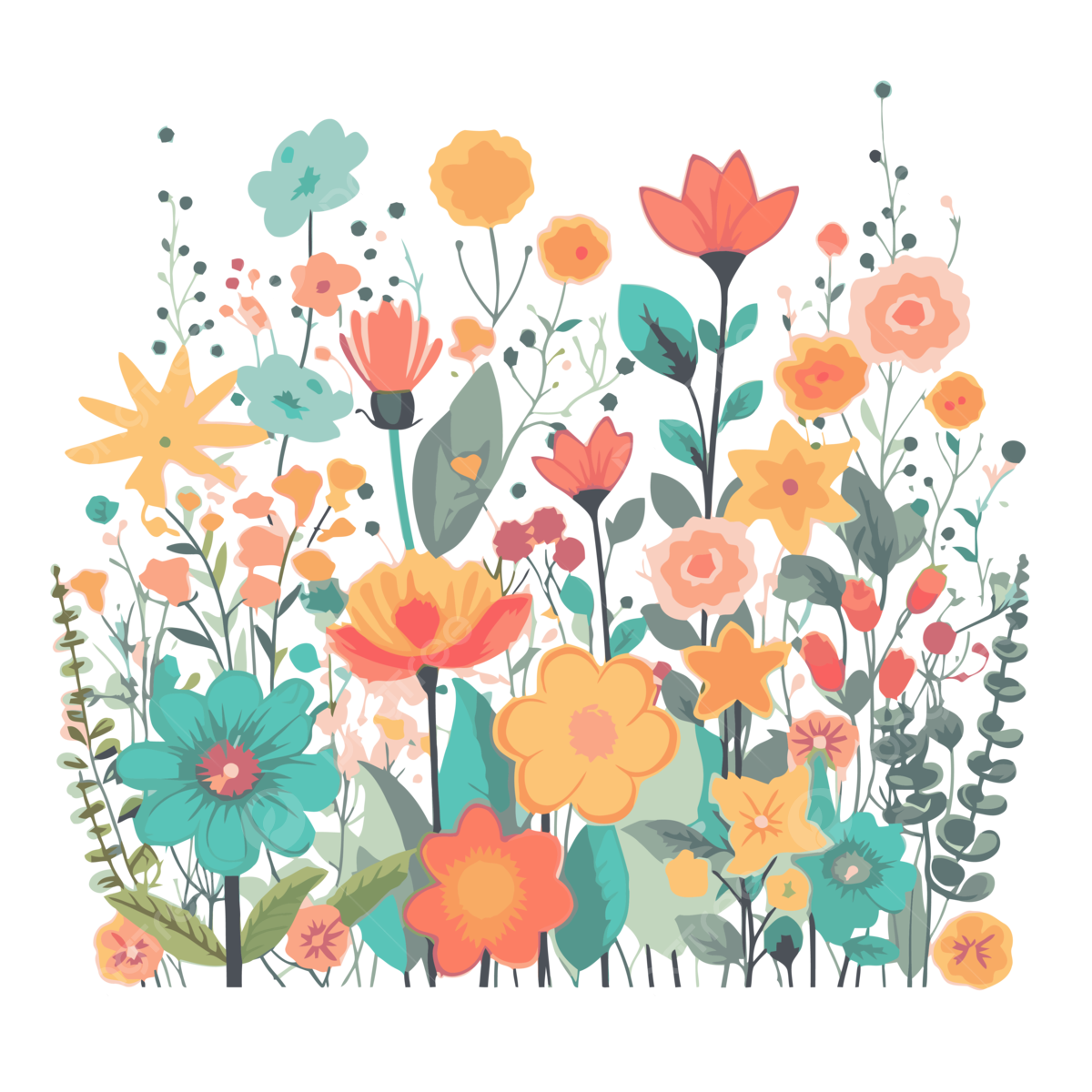 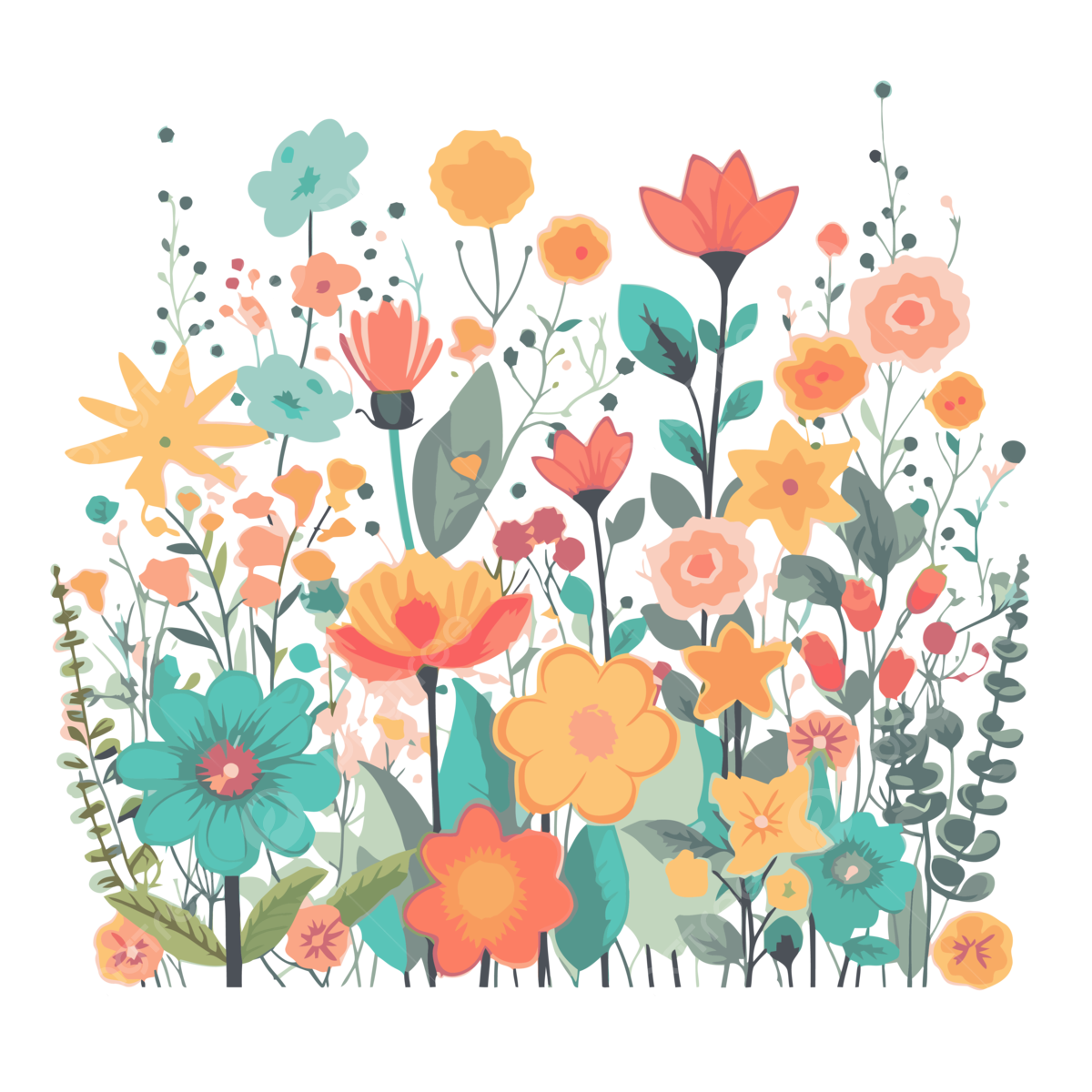 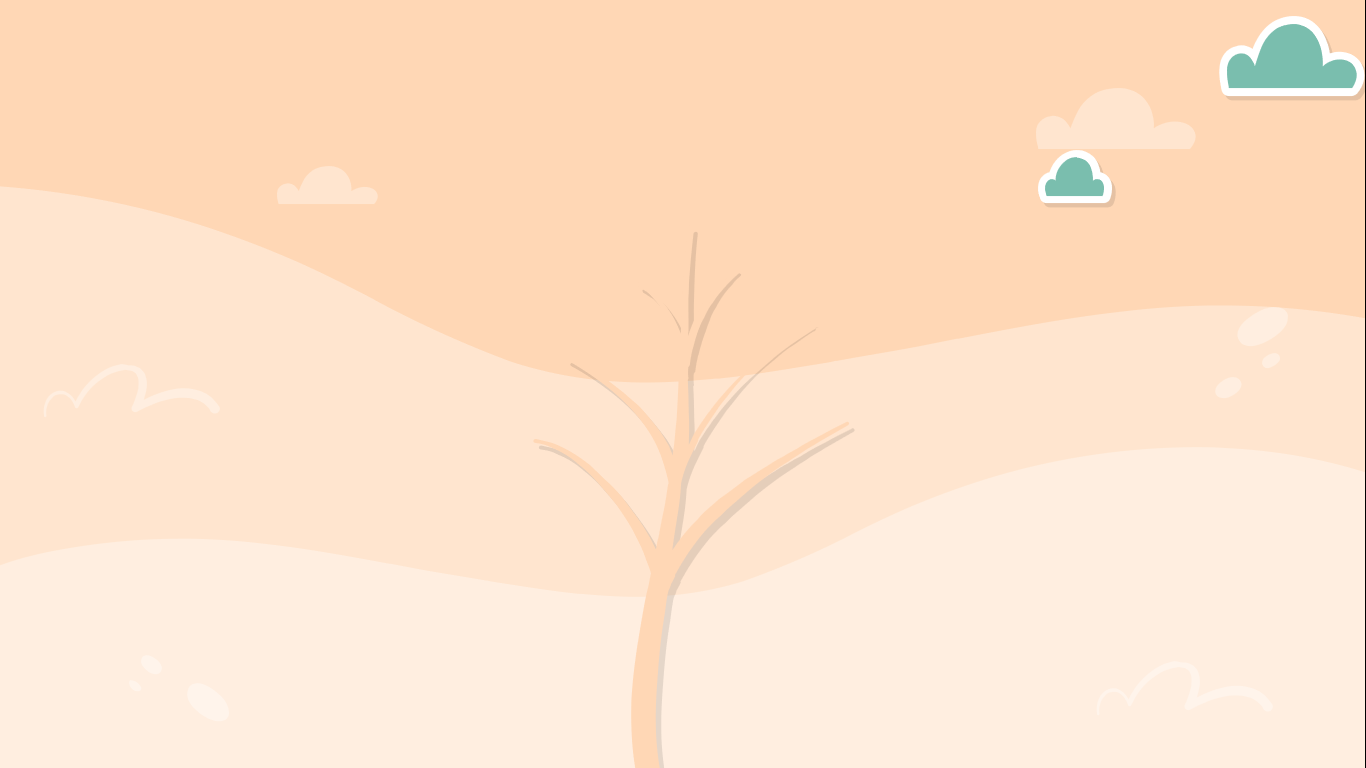 GỢI Ý
Cảnh vật ở đó có gì đẹp?
Em sẽ tả vườn rau hay vườn hoa?
.......
Em sẽ sử dụng các từ đồng nghĩa chỉ màu sắc hay hương thơm?
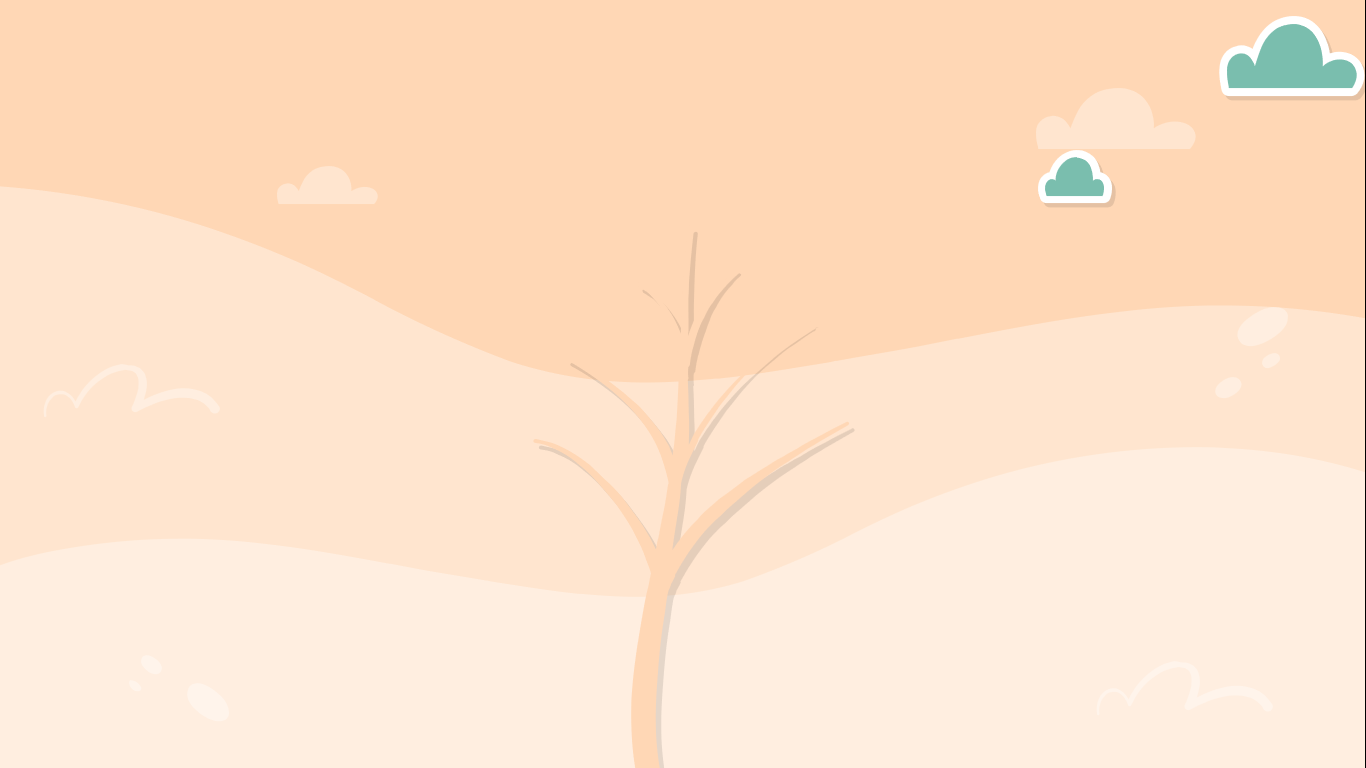 LÀM VÀO VBT
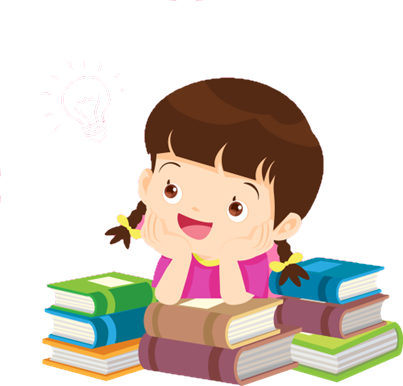 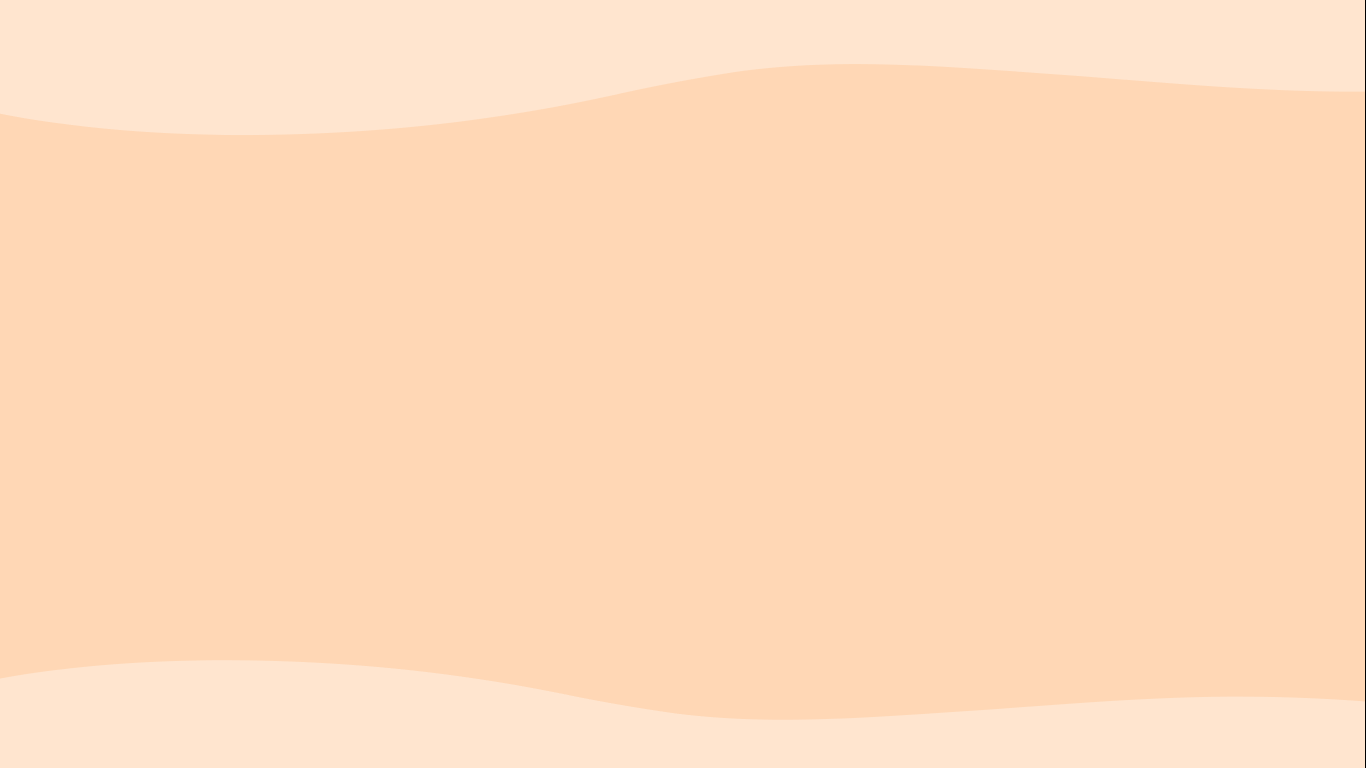 Vườn rau lang ấy bố em đã trồng được hơn một năm rồi, nên xanh tươi lắm. Cây rau lang bò khắp mặt vườn, chen chúc nhau không theo hàng lối nào. Cứ có chỗ trống là chúng lại bò vào ngay. Các thân già xanh thẫm thì mọc ra cả rễ, cố định xuống đất, còn các ngọn lang thì vươn lên cao. Vẫy vẫy cái đọt non có mấy cái lá nhỏ màu xanh lá mạ. Các đọt non của rau lang mọc ra quanh năm và mọc rất nhanh. Cứ vài ngày là lại có cả một mớ đọt lang để hái. Nhìn vườn rau lang chen chúc những lá những đọt, y như một biển xanh dập dờn trong gió vậy.
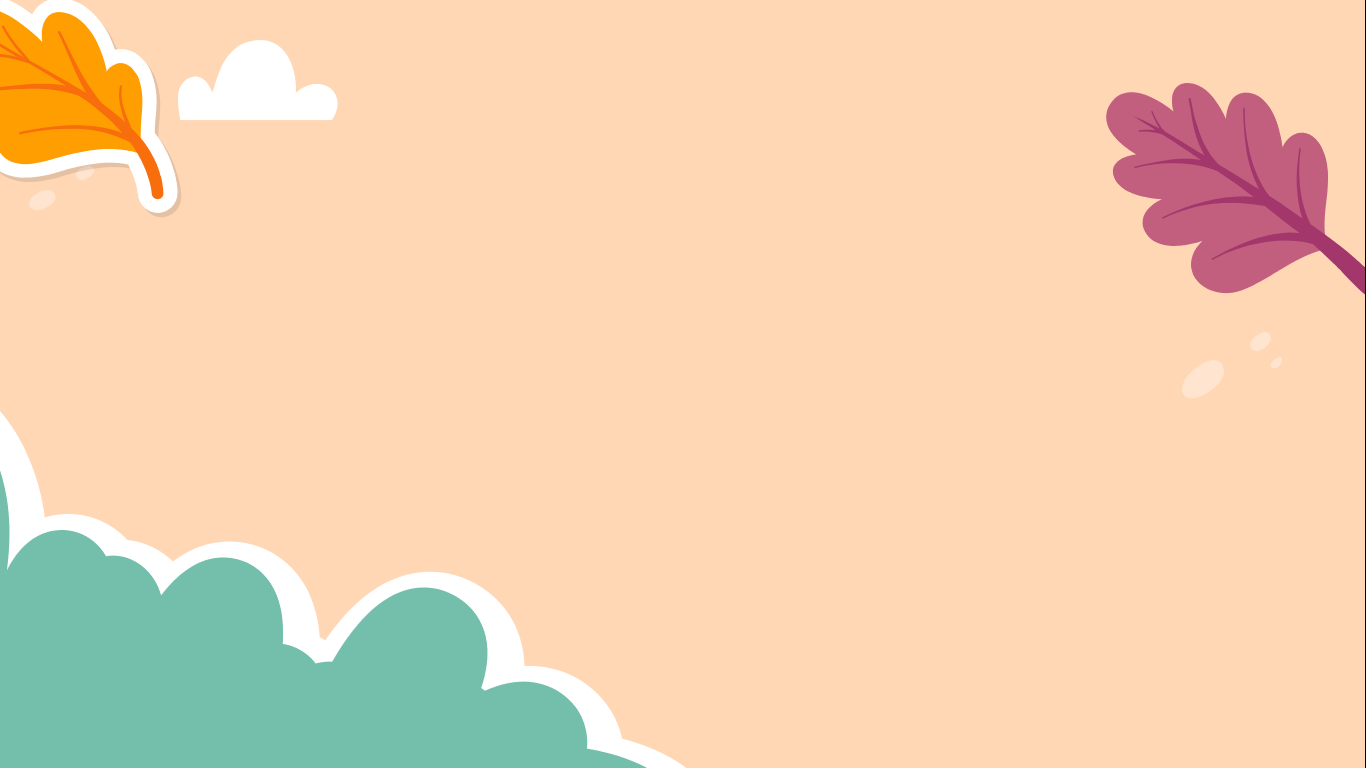 TẠM BIỆT VÀ HẸN GẶP LẠI
TẠM BIỆT VÀ HẸN GẶP LẠI